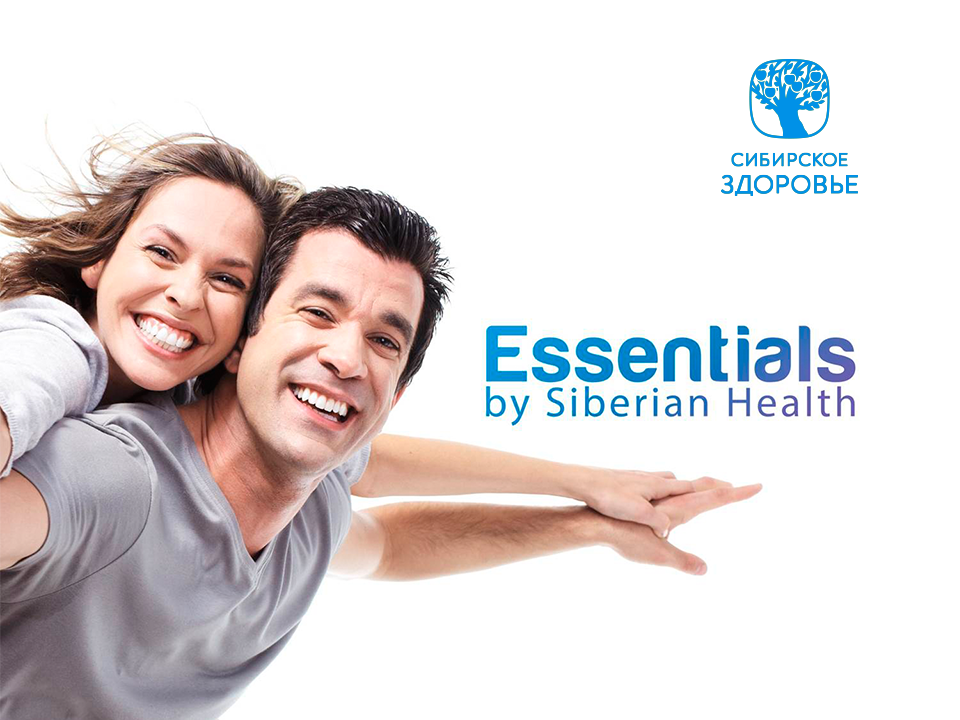 БАЗОВЫЕ ПРОДУКТЫ
от «Сибирского здоровья»
Современный потребитель вынужден экономить
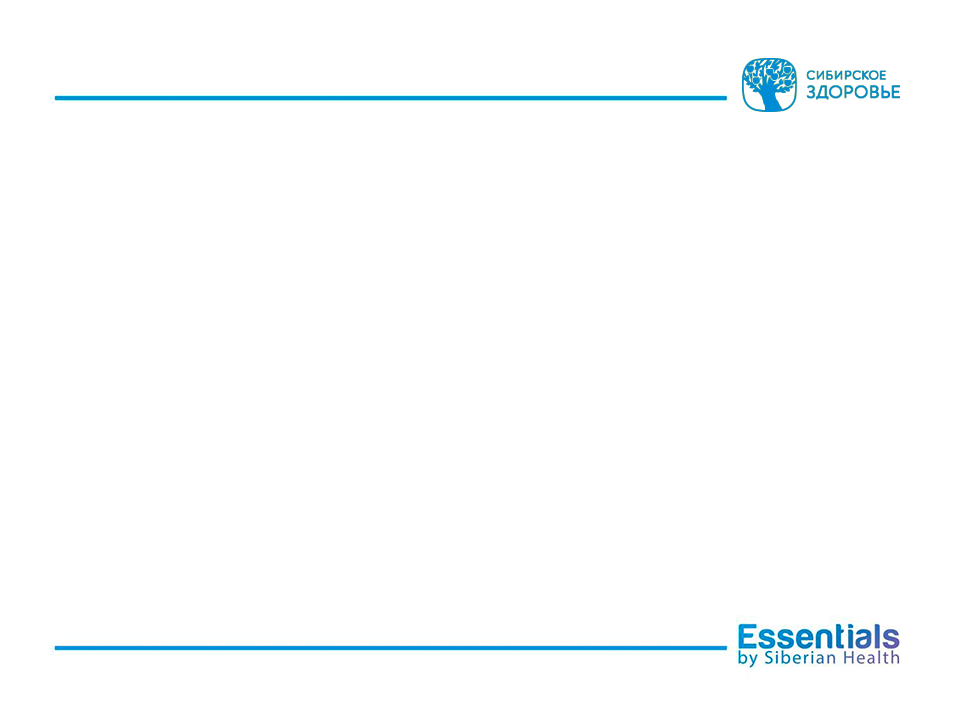 Согласно результатам опроса, проведенного "Левада-Центром" в феврале 2015 года, у каждого десятого россиянина была сокращена зарплата.
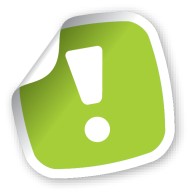 По заявлению министра труда и социальной защиты Максима Топилина, в феврале 2015 года было зафиксировано снижение реальной заработной платы на 9%
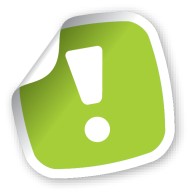 [Speaker Notes: Согласно результатам опроса, проведенного "Левада-Центром" в феврале 2015 года, у каждого десятого россиянина была сокращена зарплата.
По заявлению министра труда и социальной защиты Максима Топилина, в феврале 2015 года было зафиксировано снижение реальной заработной платы на 9%]
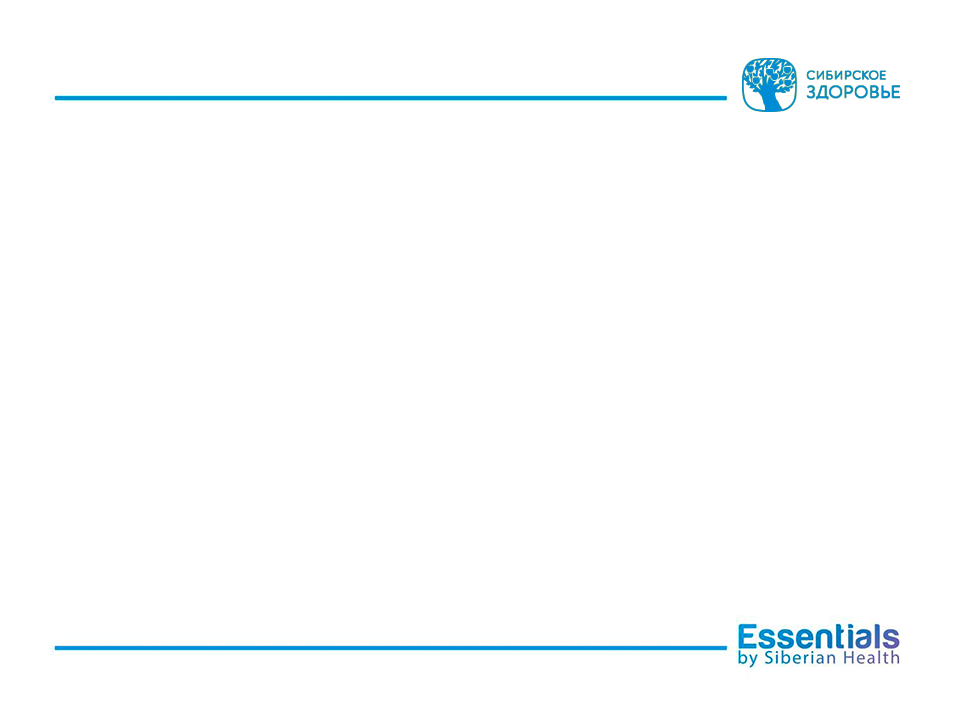 Мы стремимся учитывать ситуацию в экономике 
и потребности разных групп потребителей
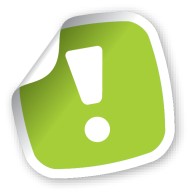 Мы производим:
	Продукты для разных возрастных групп.
	Продукты разного формата  для большего комфорта.
	Ассортимент с широким спектром назначения. 
	Продукты разного ценового позиционирования.
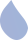 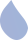 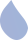 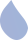 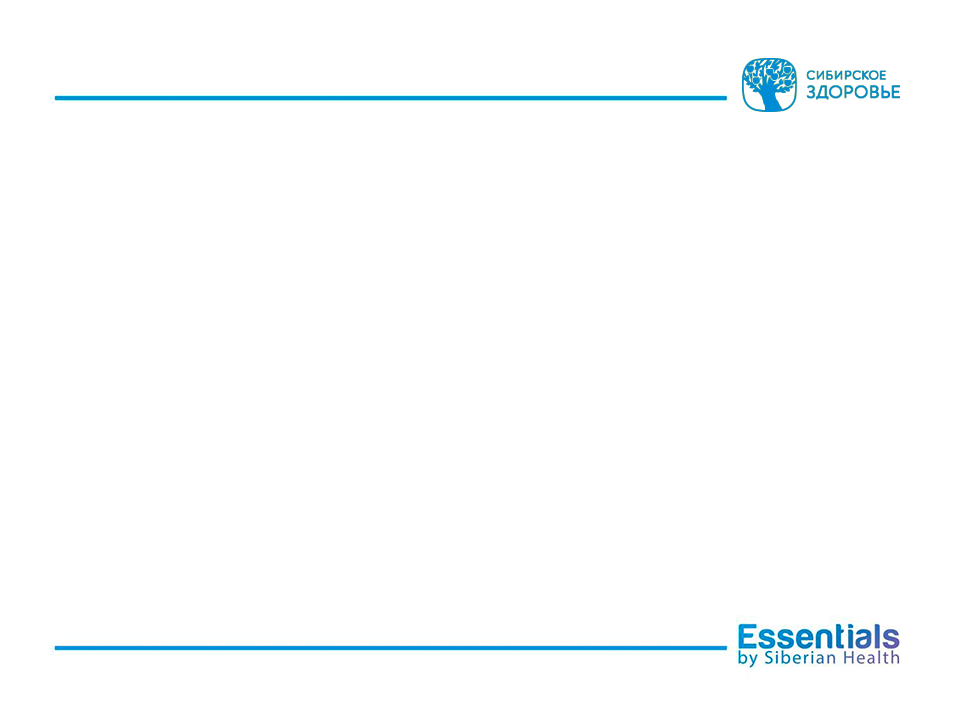 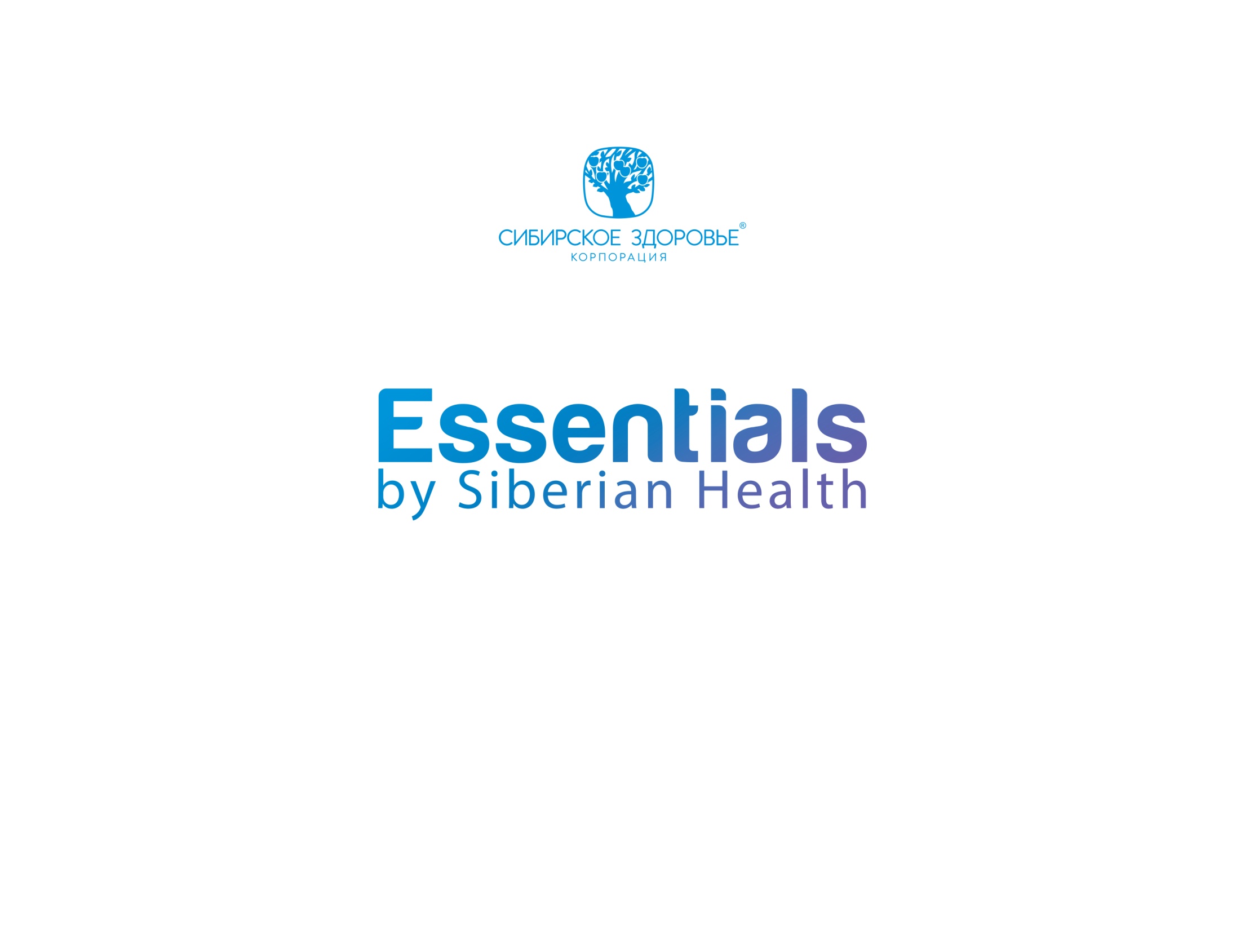 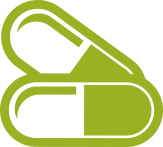 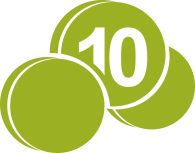 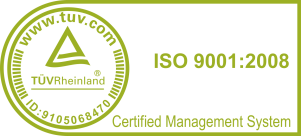 Базовое
качество
Базовая
цена
Базовые 
продукты
Рекомендации по продаже
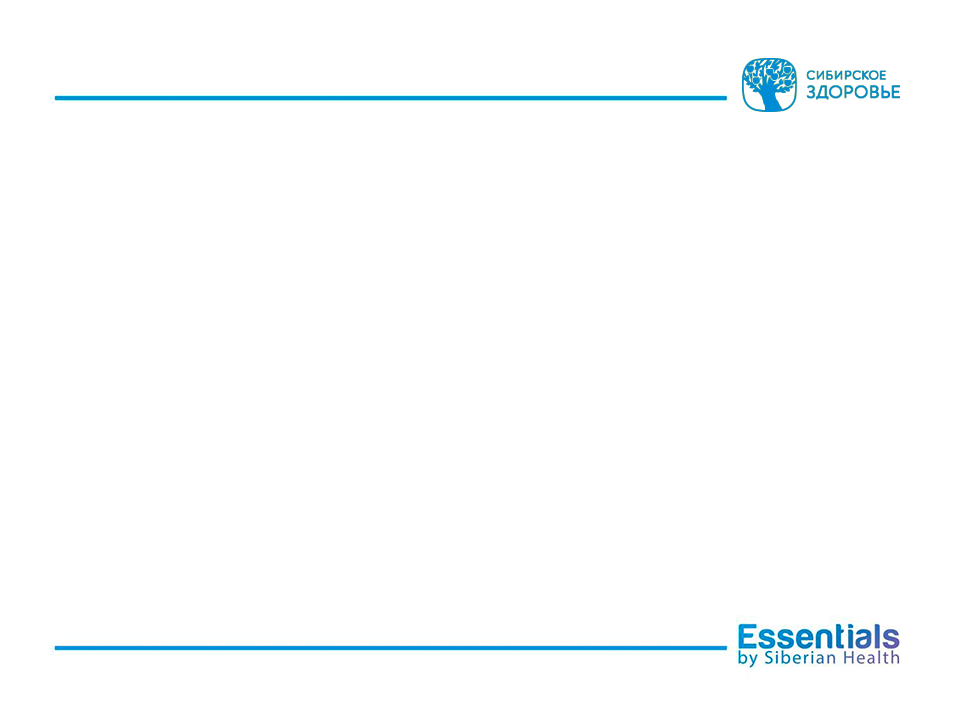 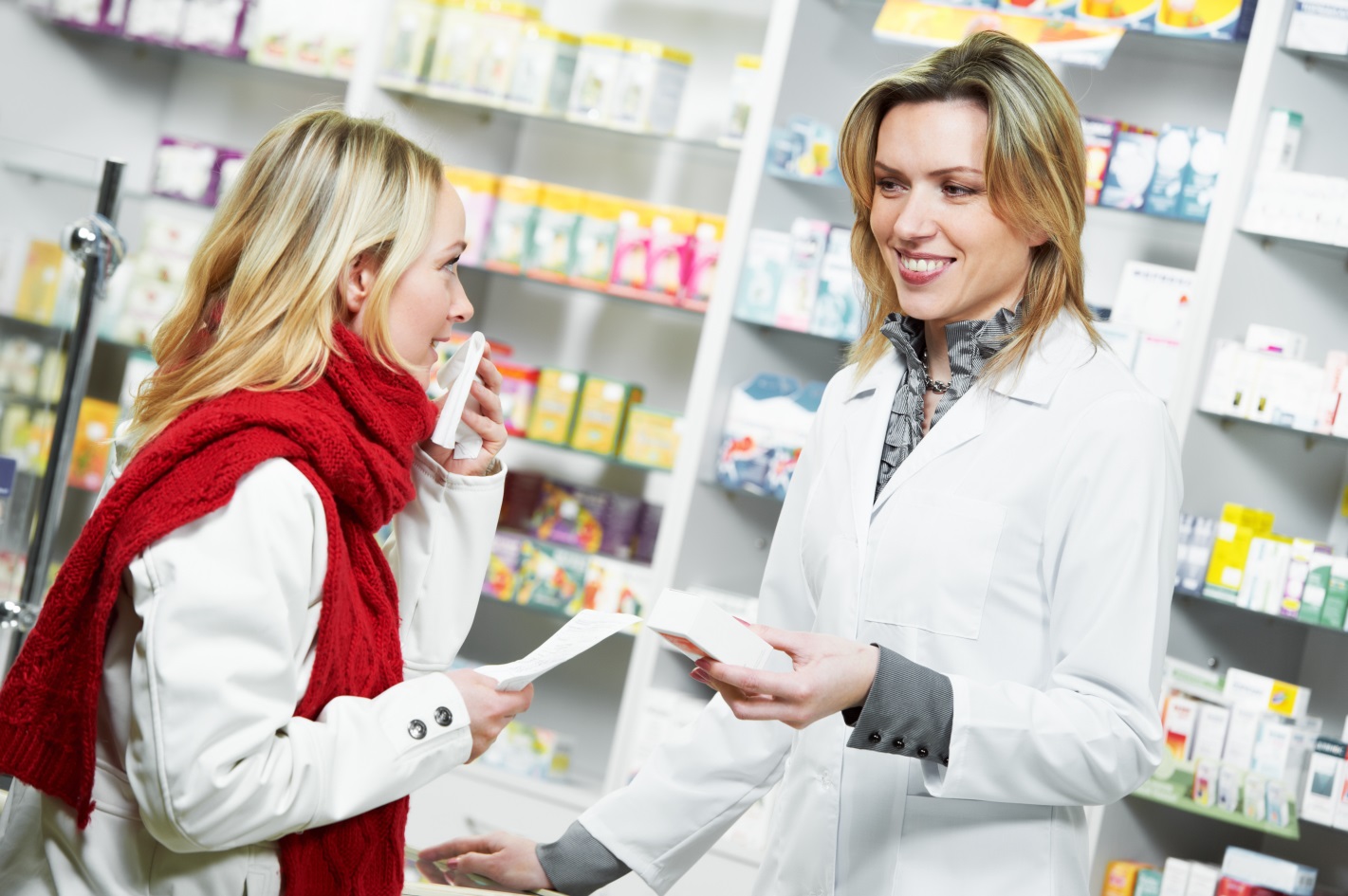 Целевая аудитория Essentials
Потребители аптечного ассортимента (витаминных комплексов 
     и других БАД).
Потребители с уровнем дохода ниже среднего.  
Потребители, готовые к покупке только одного продукта в виде БАД.
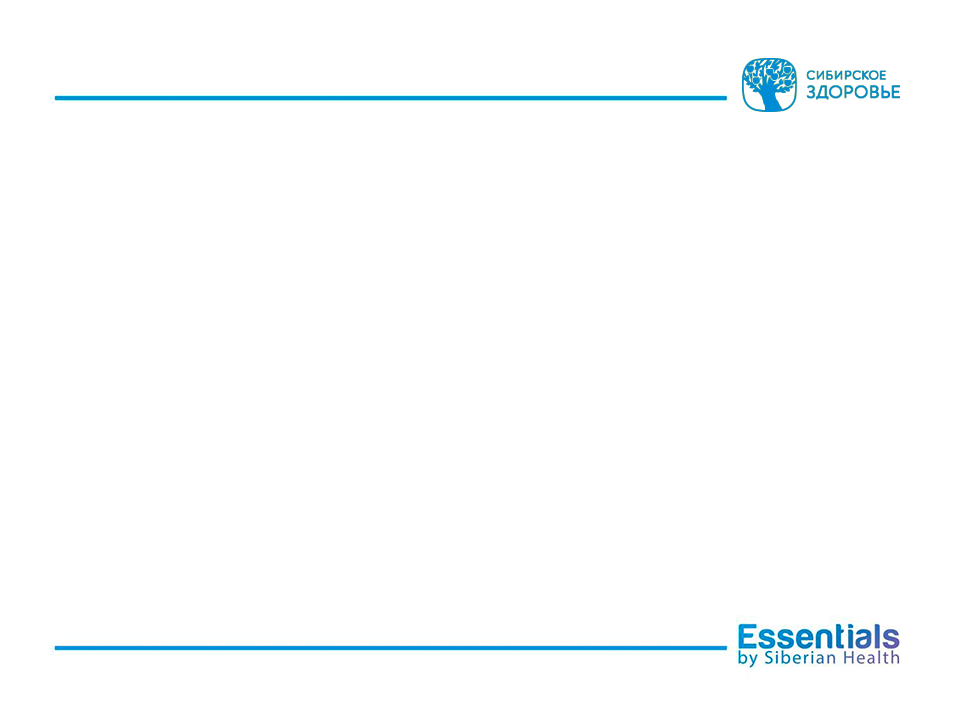 Essentials 
в переводе с английского – 
неотъемлемая часть, необходимость (базовые продукты)
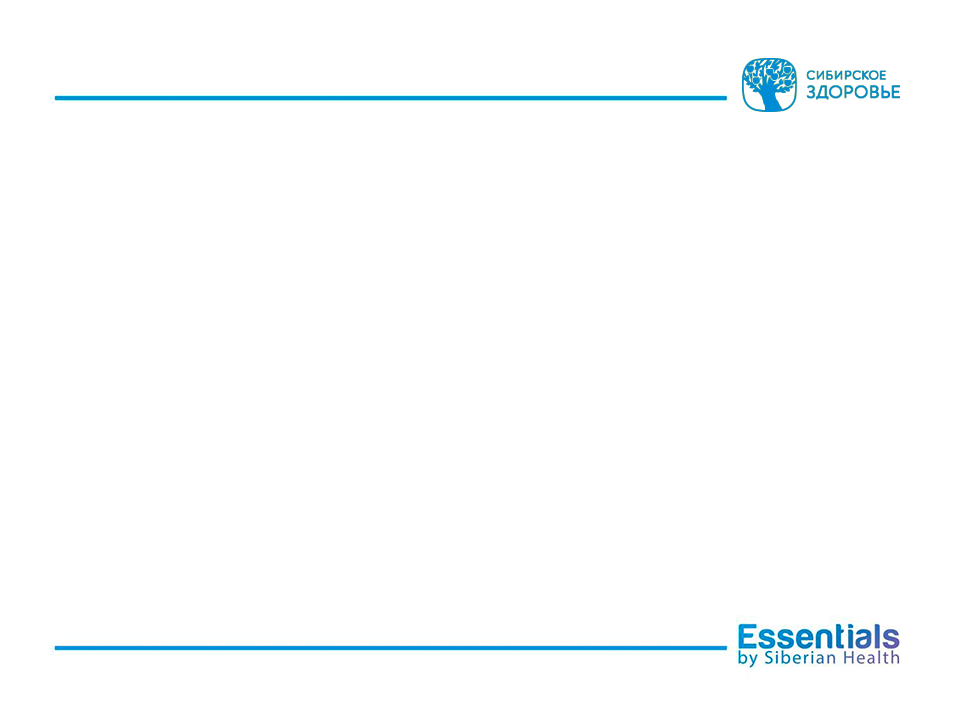 Essentials – это
	Удовлетворение самых распространенных,                      основных потребностей организма. 
	Общепризнанные по эффективности активные                вещества и технологии.
	Соблюдение нормы РСП витаминов, минералов,    микроэлементов и других веществ.
	Удобный формат в виде капсул.
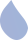 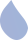 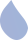 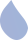 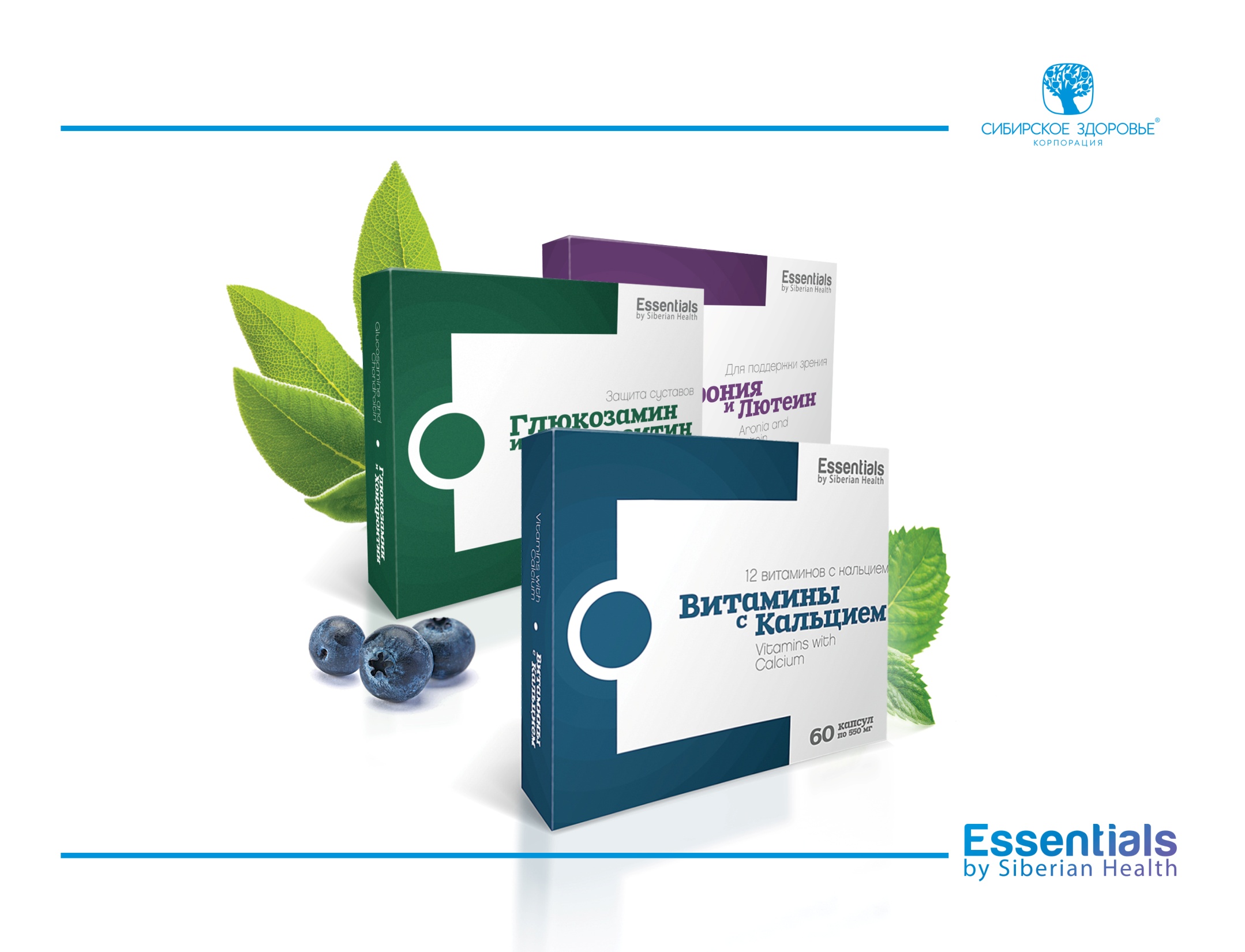 Ассортимент
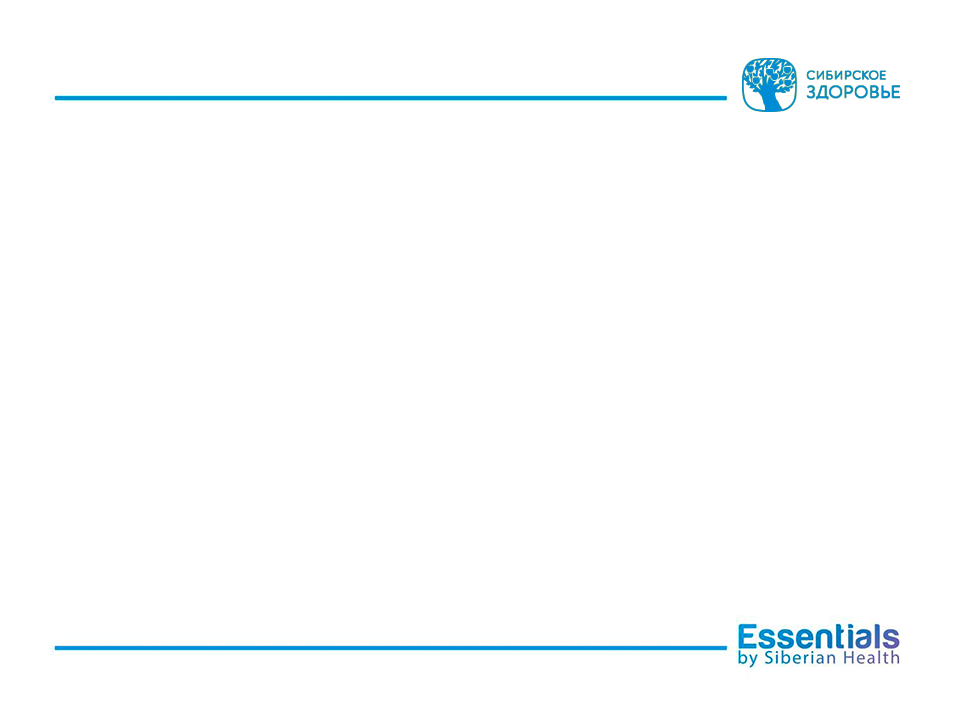 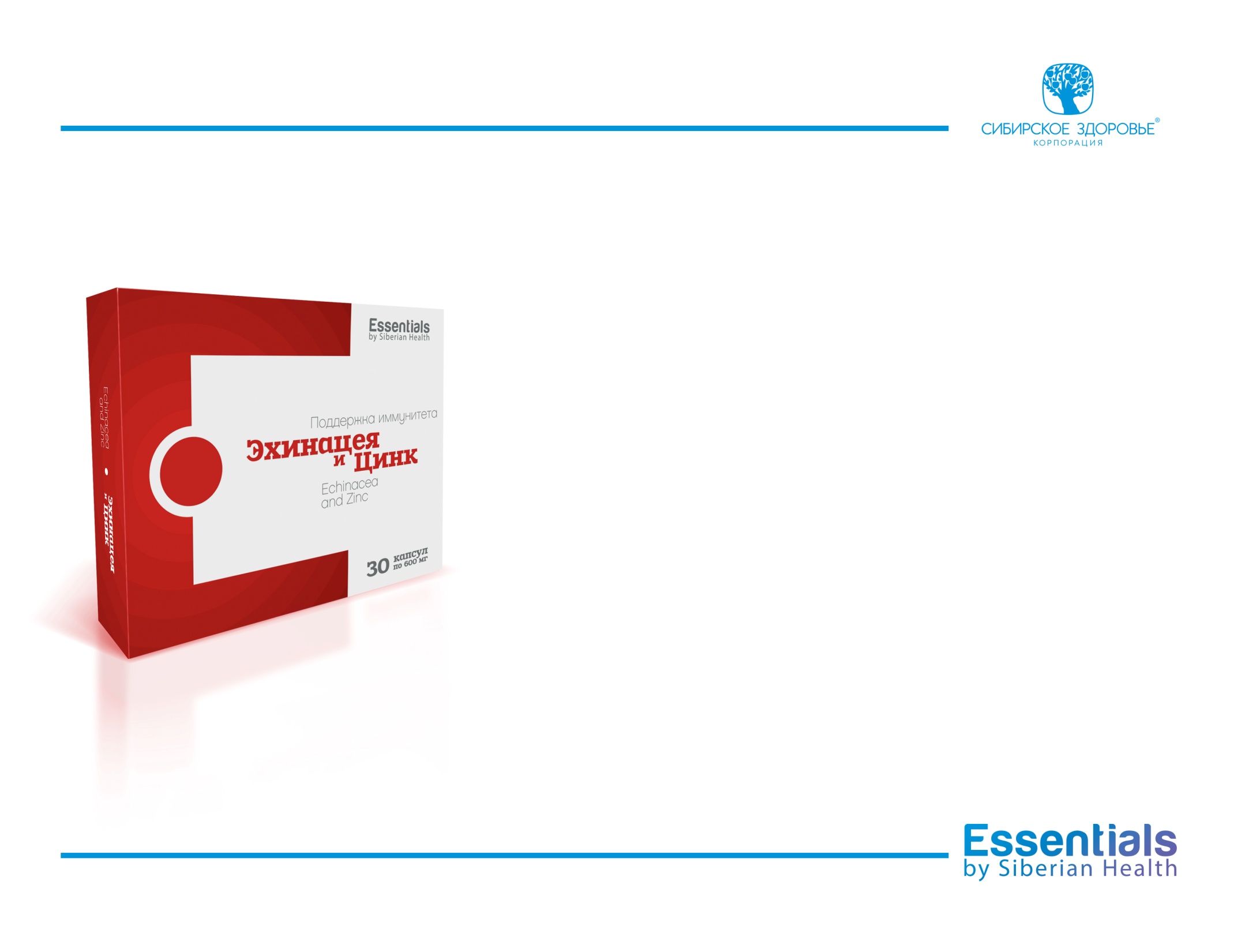 Эхинацея и цинк
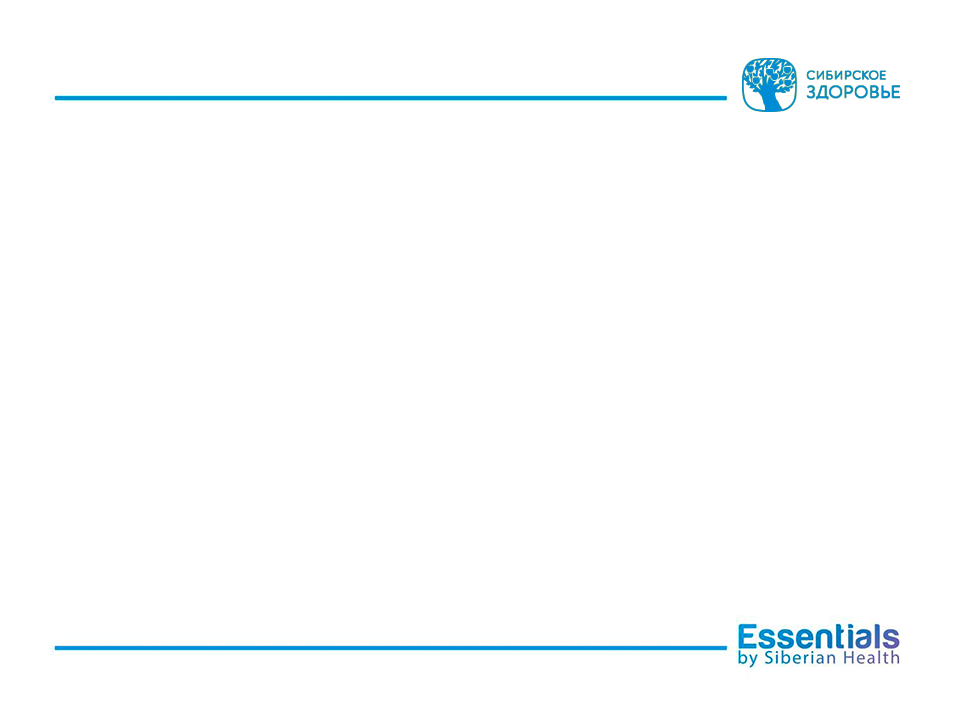 ЗАЩИТА ОТ ВИРУСОВ
ПОВЫШЕНИЕ ЗАЩИТНЫХ
     СИЛ ОРГАНИЗМА
Состав: аскорбиновая кислота, экстракт эхинацеи, цитрат цинка.
30 капсул
Эхинацея и цинк
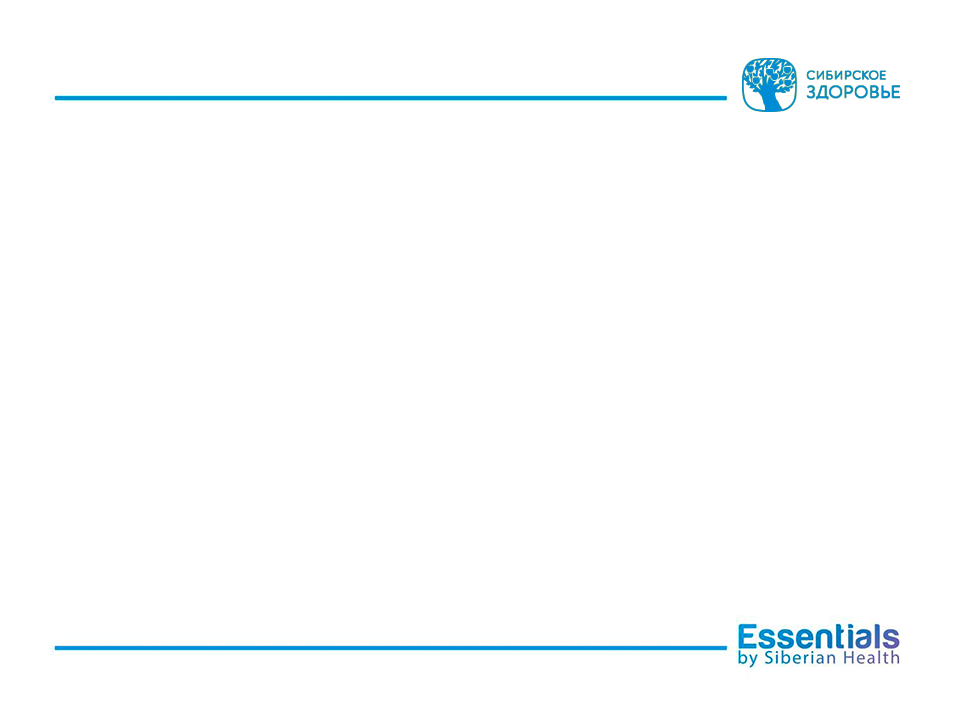 Эхинацея и цинк
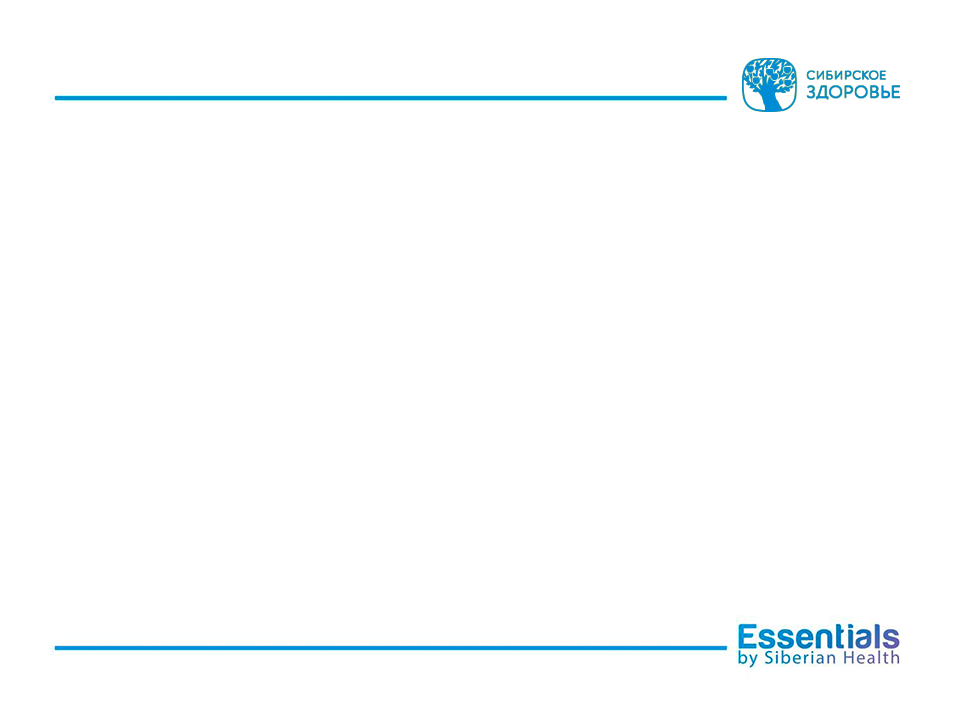 Эффективное сочетание природных  
      иммуномодуляторов – цинка и эхинацеи

      Ускоряет процесс созревания 
      иммунных клеток

      Эффективен как источник витамина С и 
      в качестве мощного иммуностимулятора
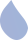 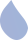 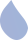 Эхинацея и цинк
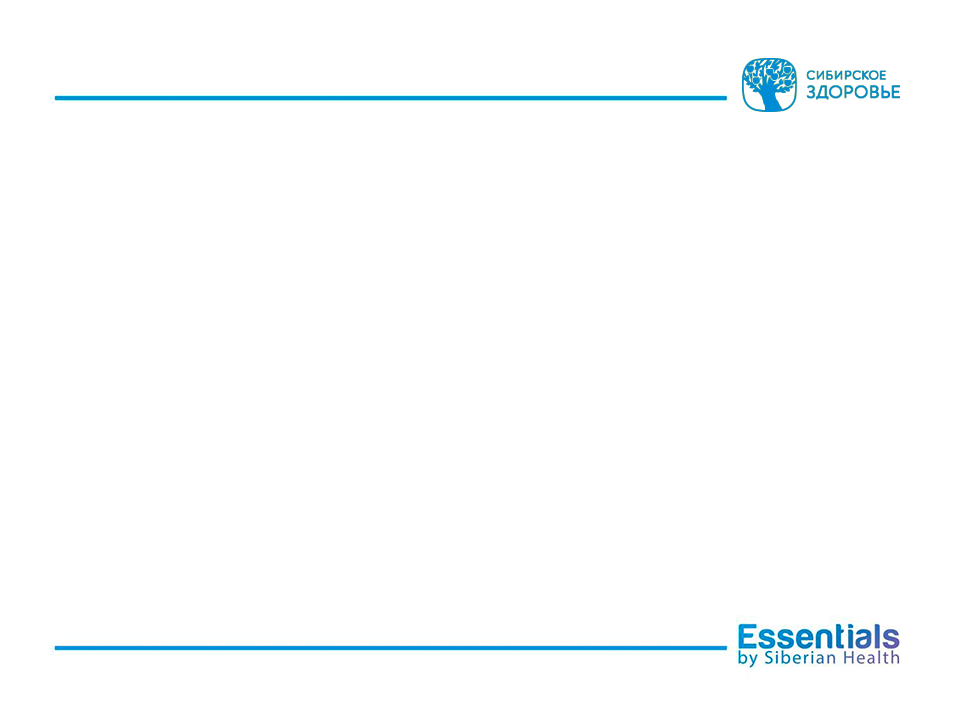 ** В суточной дозировке 3 таблетки
Цены на товары приведены на апрель 2015 г.
Витамины с кальцием
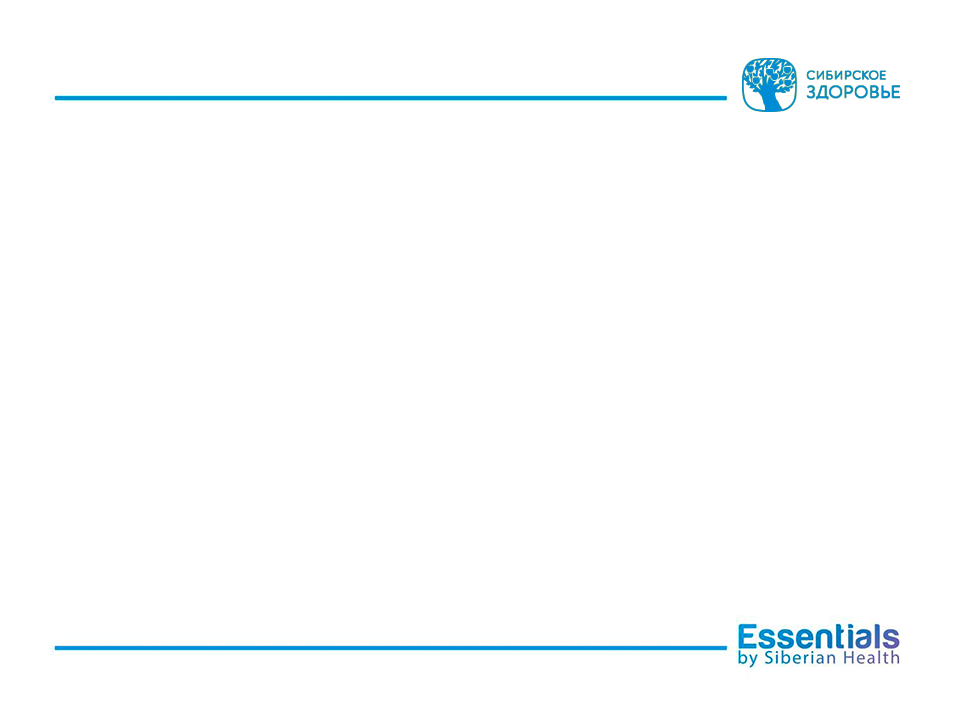 12 витаминов + кальций

НАСЫЩЕНИЕ ВИТАМИНАМИ
БОДРОСТЬ И ХОРОШЕЕ САМОЧУВСТВИЕ
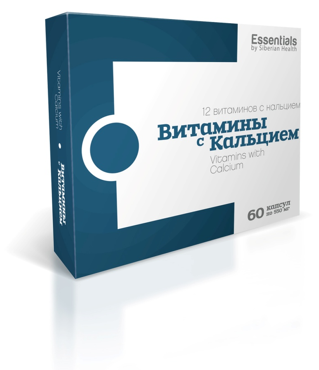 Состав: карбонат кальция, премикс витаминный Н33802/1, витамин Е, витамин С, витамин D3, витамин А, витамин В6, витамин В12, фолиевая кислота.
60 капсул
Витамины с кальцием
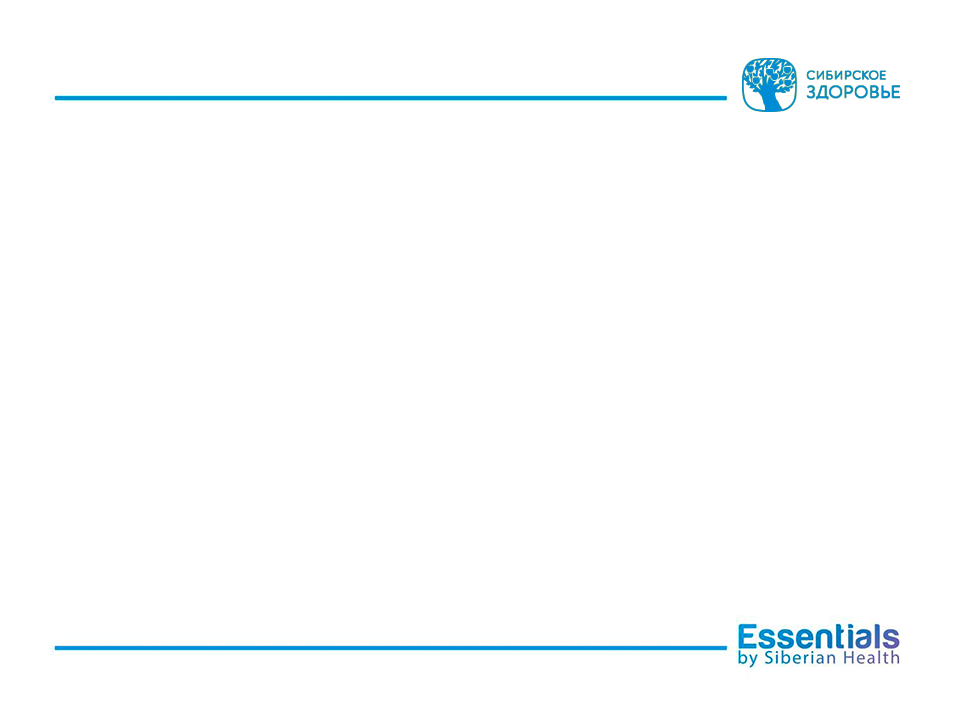 Ингредиент                            Масса                   % от рекомендуемого
                                                                                 суточного  потребления                                            
Кальций                                   329,4 мг                               32,9
Витамин А                               1,22 мг                                135,6
Витамин D3                              424,4 МЕ                            106,1
Витамин Е                                17,3 мг                               115,3
Витамин К1                              63,2 мкг                              52,7
Витамин В1                              1,28 мг                                85,3
Витамин В2                              1,34 мг                                74,4
Витамин В6                              2,2 мг                                   110
Витамин В12                             3,39 мкг                              113
Витамин С                               106,2 мг                              118
Никотинамид                         13,1 мг                                65,5
Фолиевая кислота                 413 мкг                               103,3
Пантотеновая кислота         4,6 мг                                   92
Биотин                                     105,6 мкг                            211,2
Витамины с кальцием
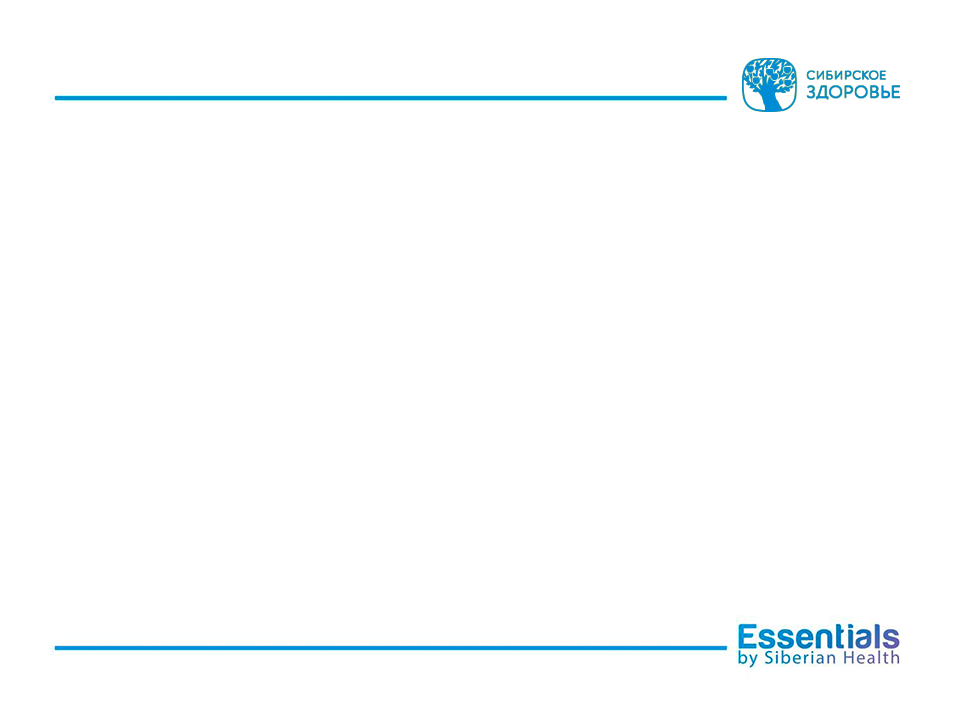 Поддерживает общий тонус организма 
  и трудоспособность.

  Восполняет дефицит 12 витаминов                            
  и витаминоподобных веществ. 

  Кальций способствует укреплению 
  костной ткани.
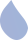 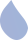 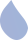 Витамины с кальцием
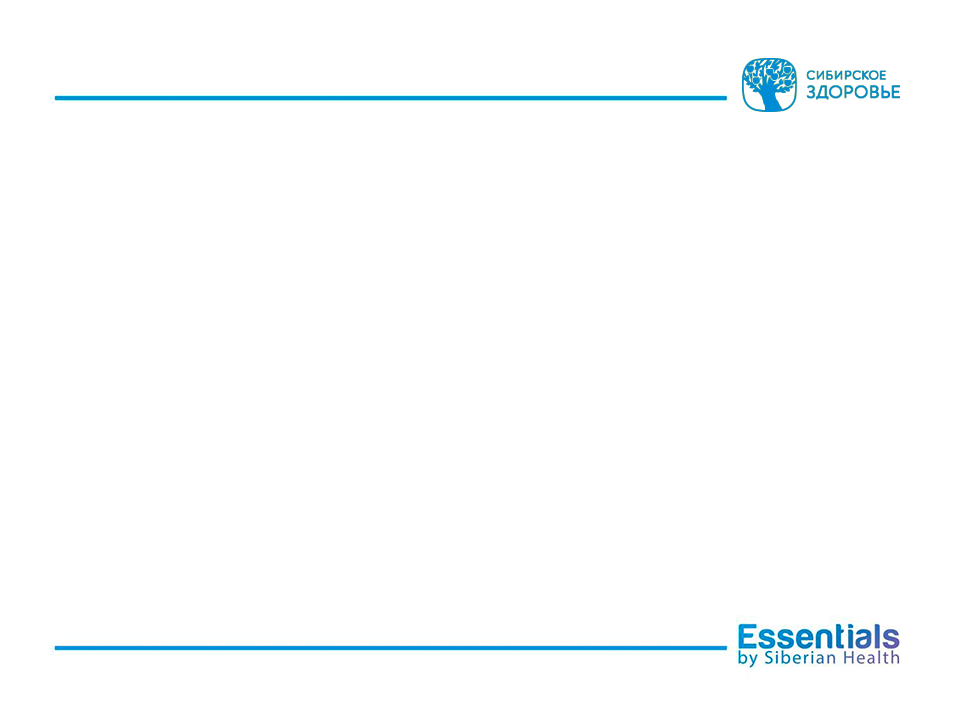 Цены на товары приведены на апрель 2015 г.
Глюкозамин и хондроитин
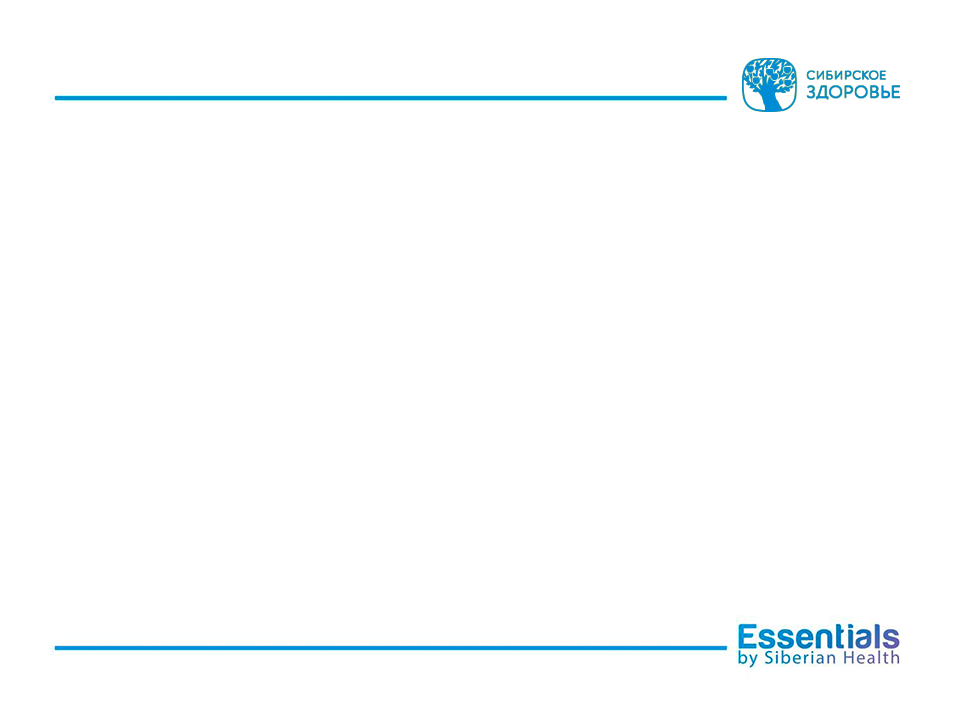 СНЯТИЕ ВОСПАЛЕНИЙ В СУСТАВАХ
ЛЕГКОСТЬ ДВИЖЕНИЯ
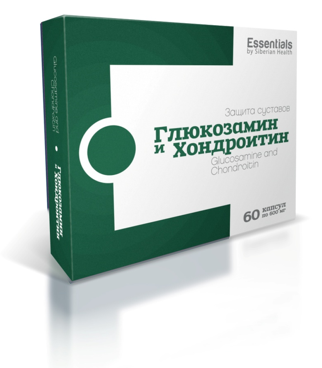 Состав: глюкозамина сульфат, хондроитина сульфат.
60 капсул
Глюкозамин и хондроитин
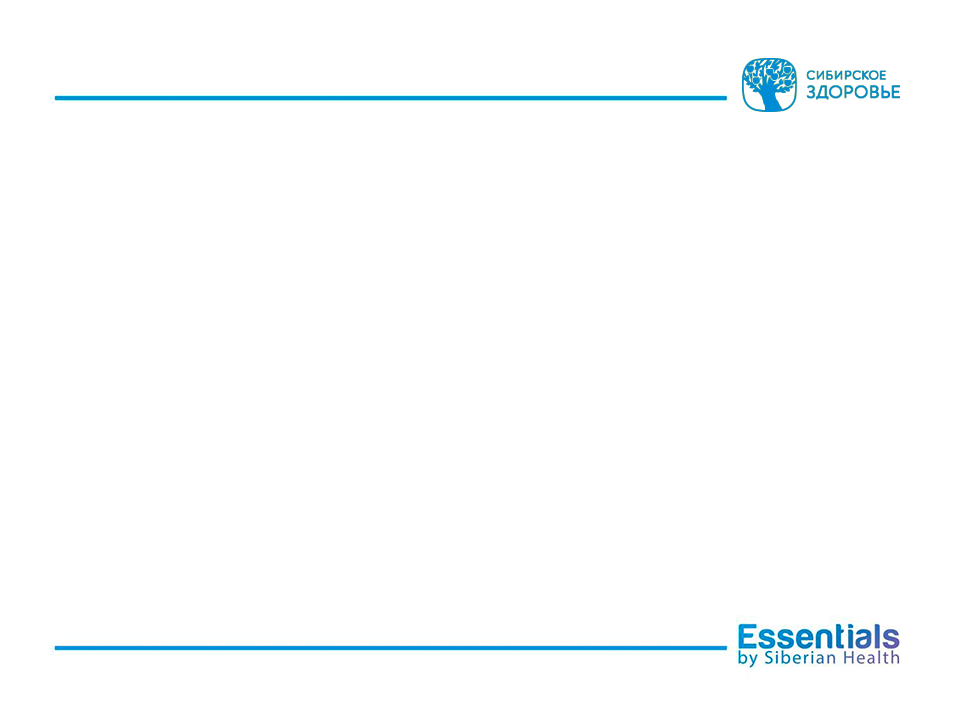 Ингредиент                            Масса                   % от рекомендуемого
                                                                                 суточного  потребления                                            
Глюкозамин                          564,4 мг                                81
Хондроитин                           216 мг                                  36
Глюкозамин и хондроитин
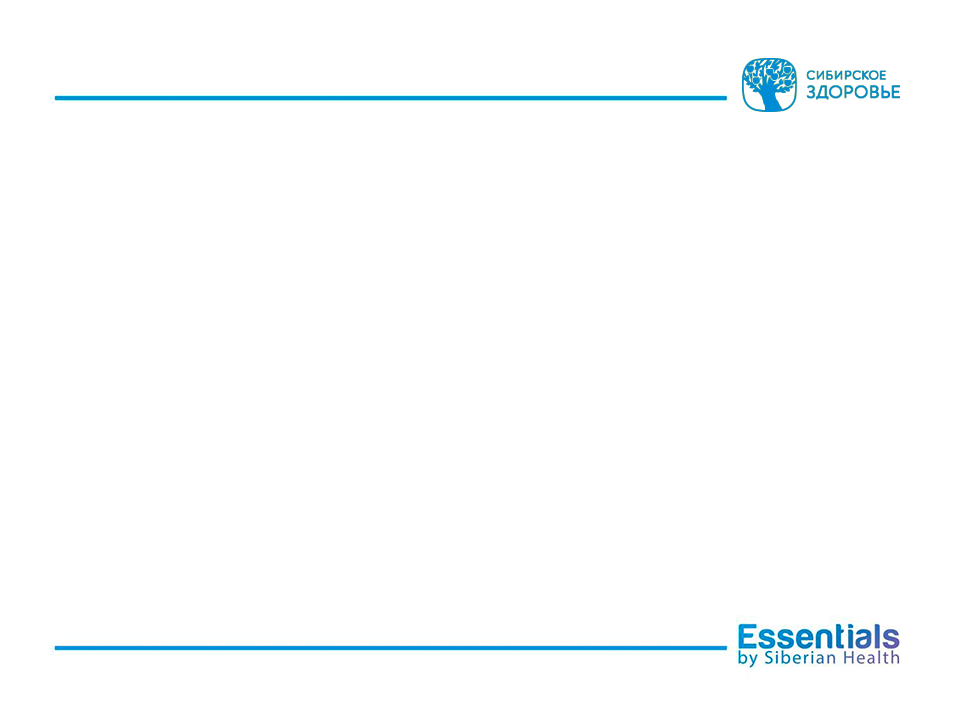 Предотвращает разрушение суставов,  
   пораженных остеоартрозом.

   Снижает боль в области суставов                              
   и способствует устранению  тугоподвижности.

   Обеспечивает выносливость и гибкость  
   хрящевой ткани.
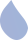 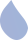 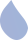 Глюкозамин и хондроитин
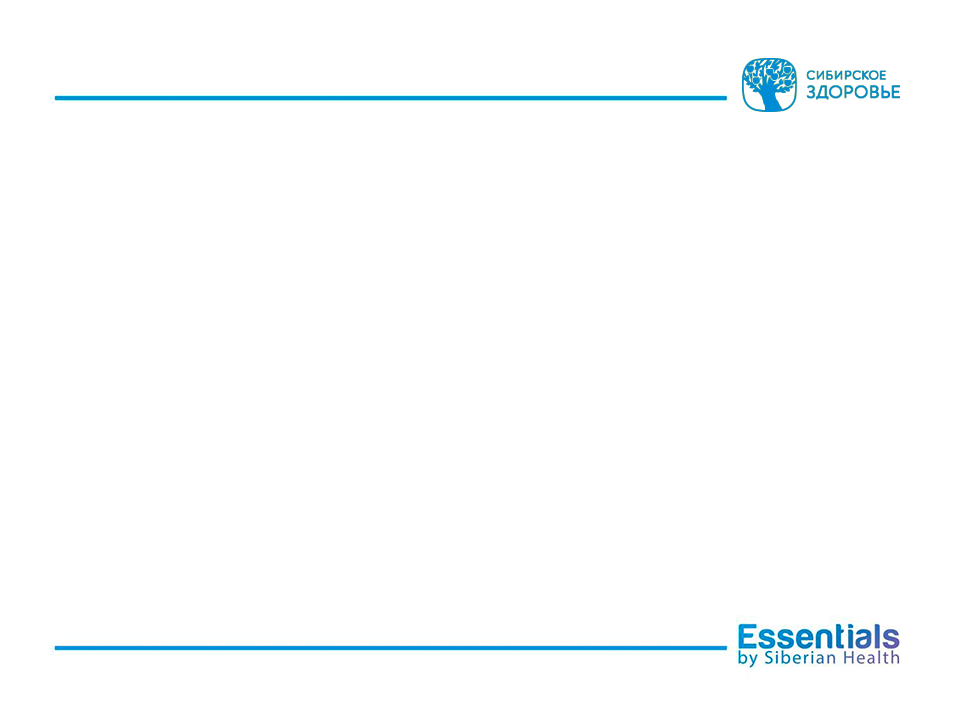 Цены на товары приведены на апрель 2015 г.
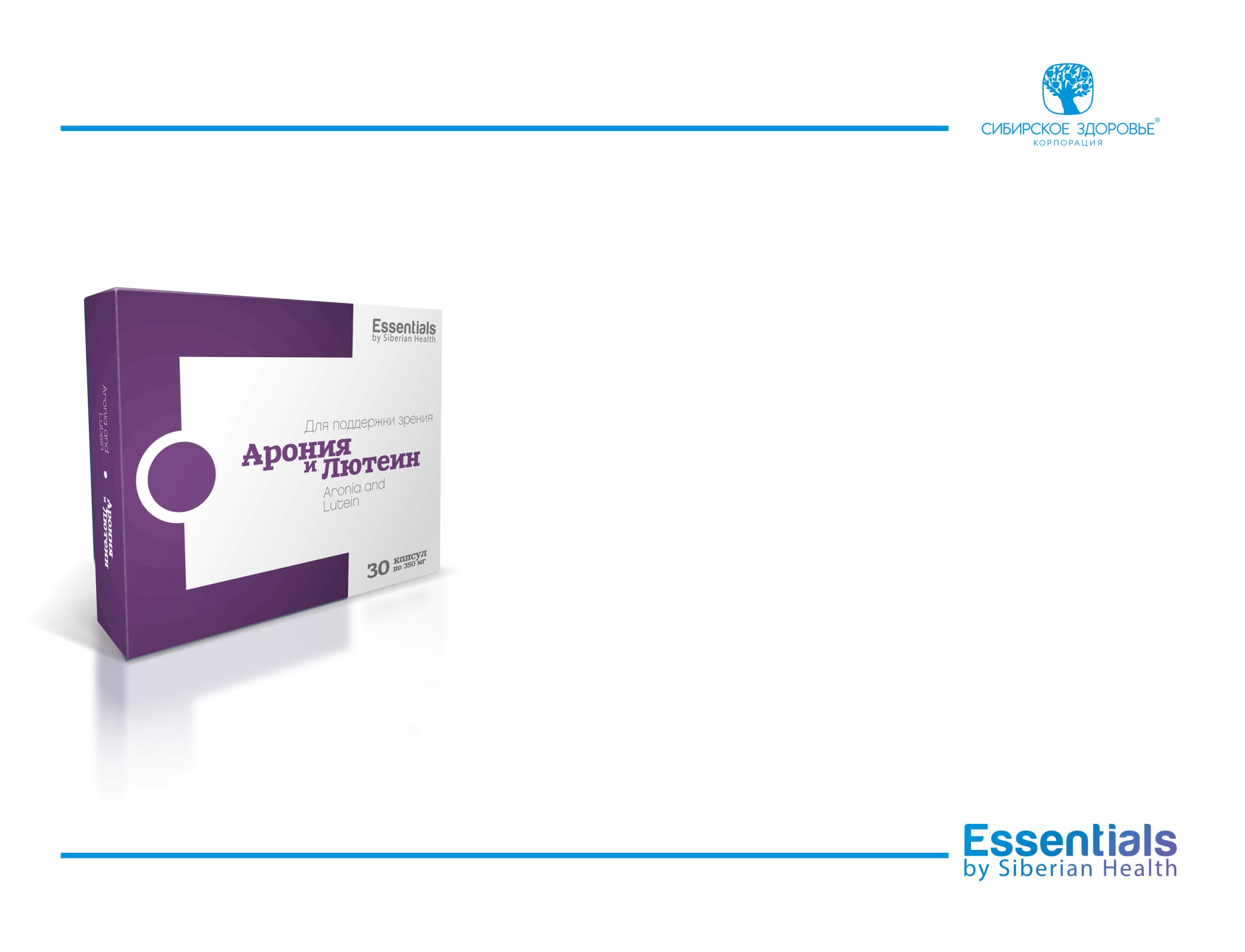 Арония и лютеин
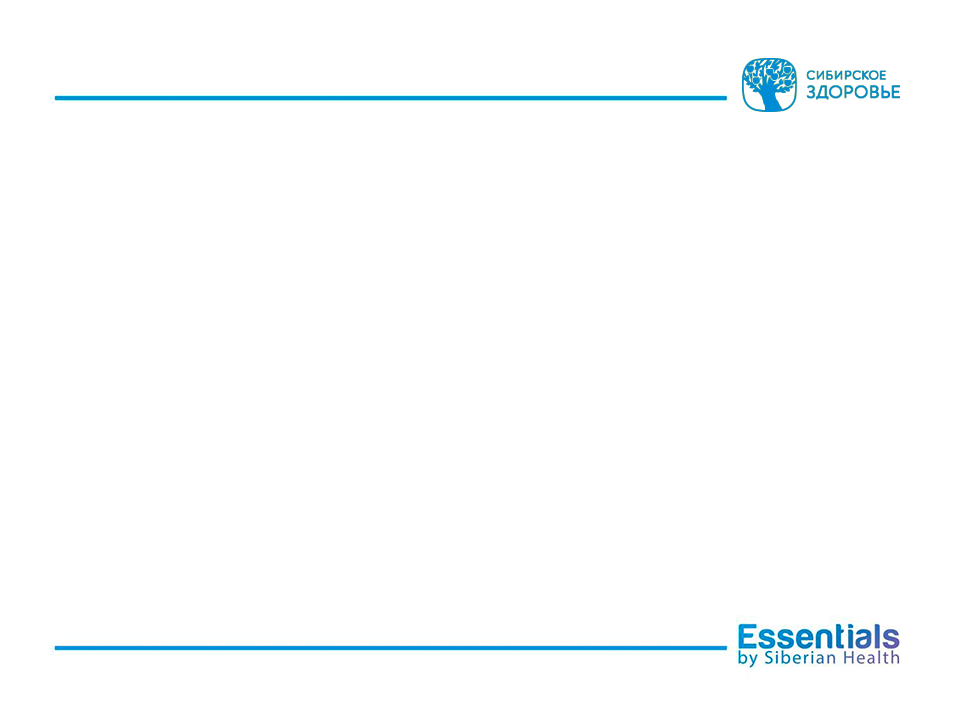 АНТИОКСИДАНТНАЯ ЗАЩИТА ЗРИТЕЛЬНЫХ КЛЕТОК
ЗАЩИТА СЕТЧАТКИ И ХРУСТАЛИКА ОТ СВЕТОВОГО ПОВРЕЖДЕНИЯ
Состав: порошок из рябины черноплодной (аронии), экстракт черники, лютеин.
30 капсул
Арония и лютеин
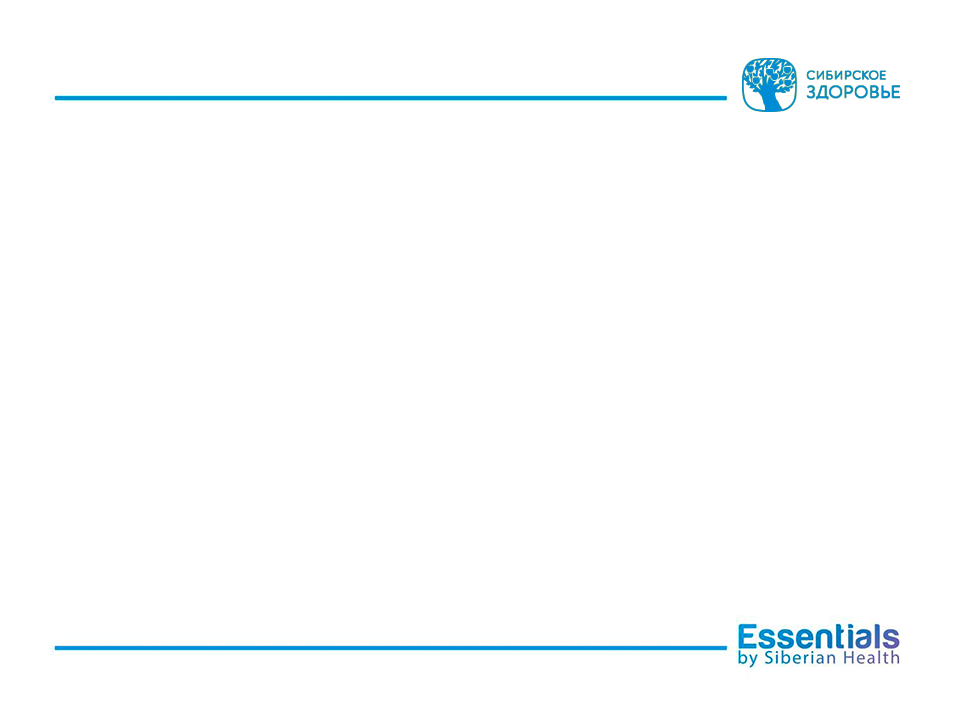 Ингредиент                     Масса                            % от рекомендуемого
                                                                                      суточного  потребления
         Антоцианы                           15 мг                                30
         Лютеин                                 2,0 мг                                40
Арония и лютеин
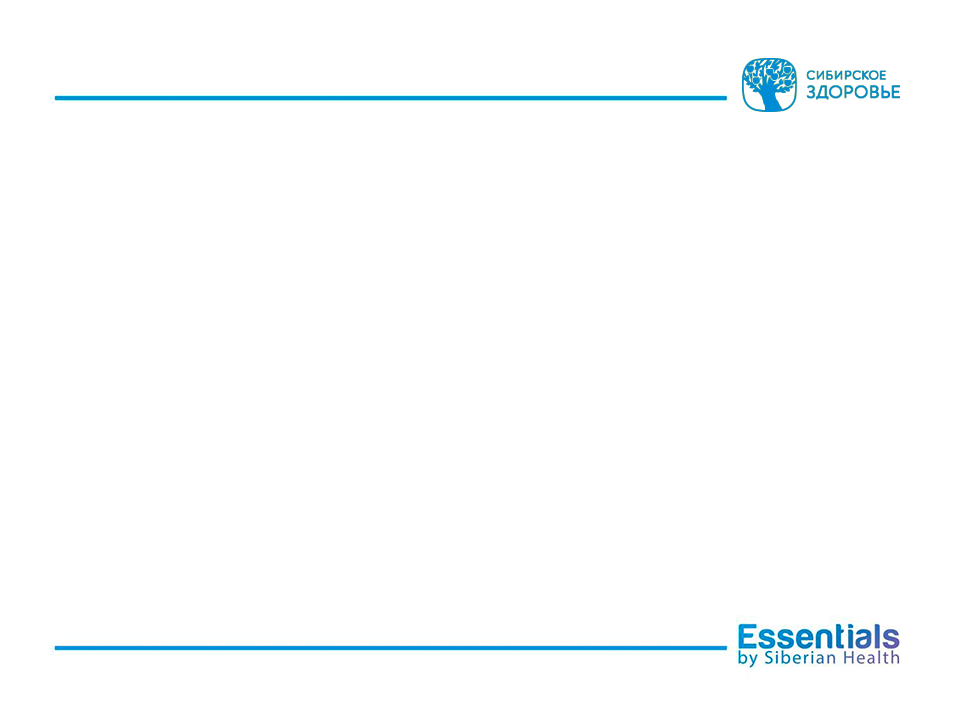 Обеспечивает антиоксидантную защиту зрительных клеток.

Стимулирует кровообращение в сосудах сетчатки глаза.

Укрепляет стенки сосудов. 

Помогает глазам адаптироваться  к изменениям интенсивности света.

Помогает при синдроме «сухого глаза».
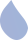 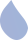 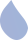 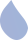 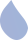 Арония и лютеин
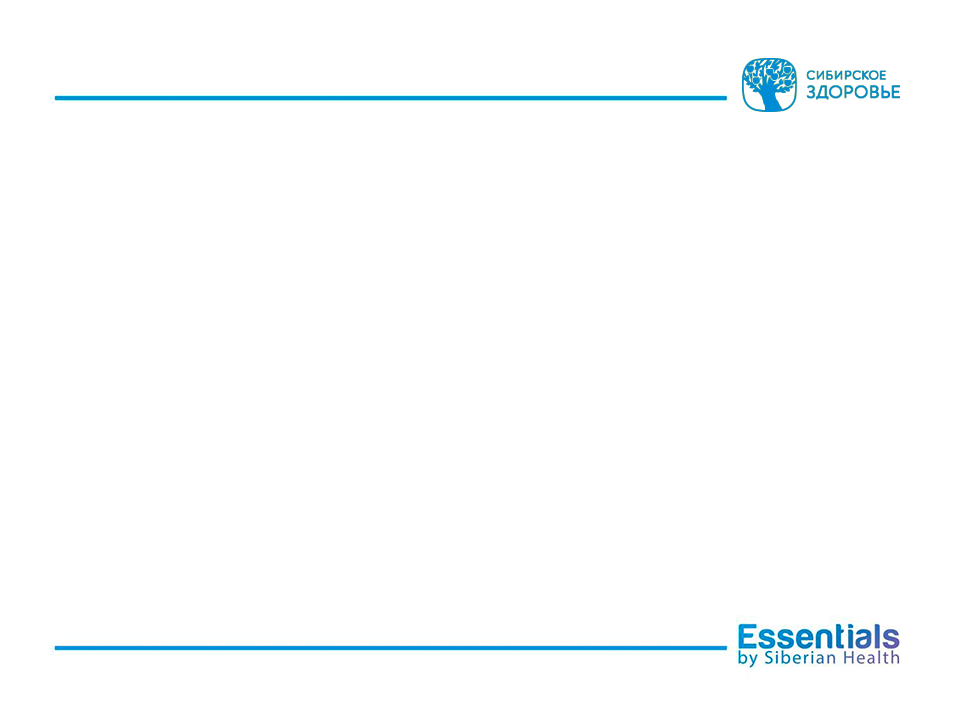 Цены на товары приведены на апрель 2015 г.
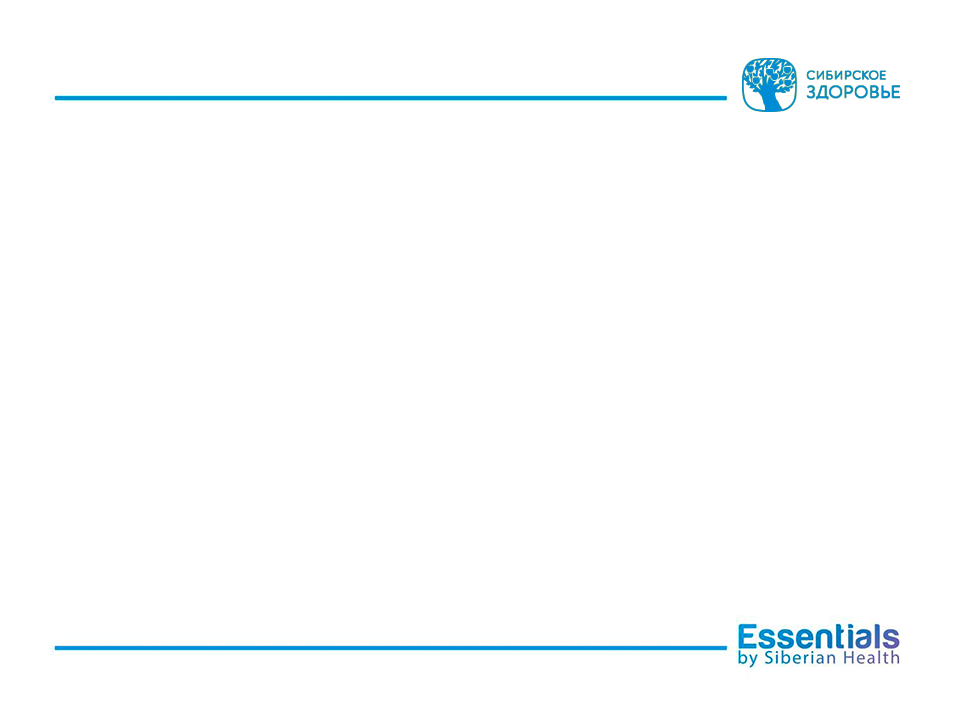 Витамины красоты
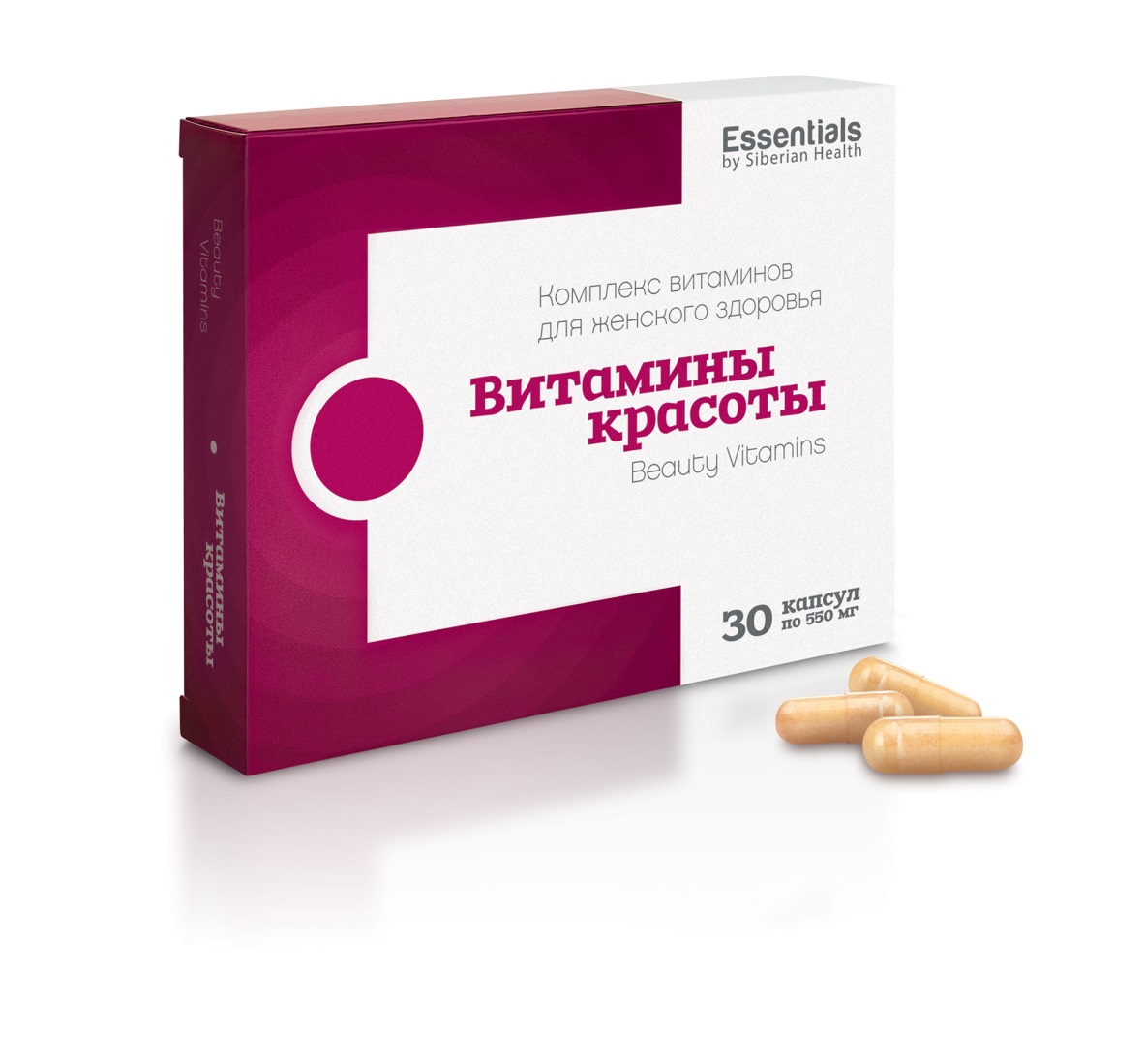 • Насыщение витаминами
• Защита от старения     с коэнзимом Q10
• Красивые кожа и волосы
Состав: премикс витаминный Н33802/1 (витамины А, D3, Е, К1, В1, В2, В6, В12, С, никотинамид, фолиевая кислота, пантотеновая кислота, биотин), таурин, коэнзим Q10.
30 капсул
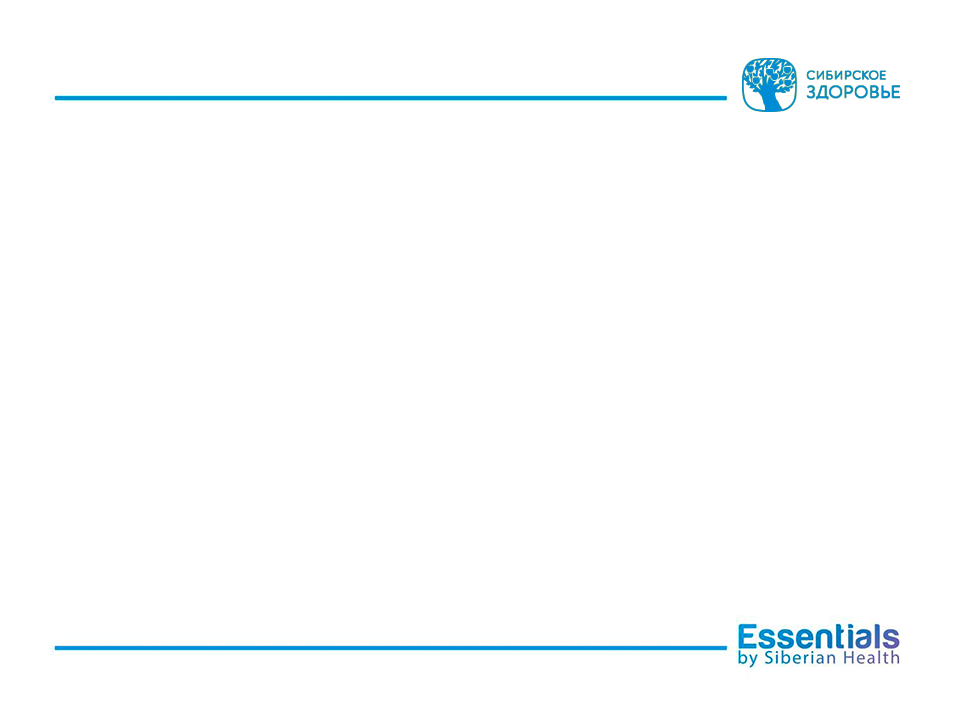 Витамины красоты
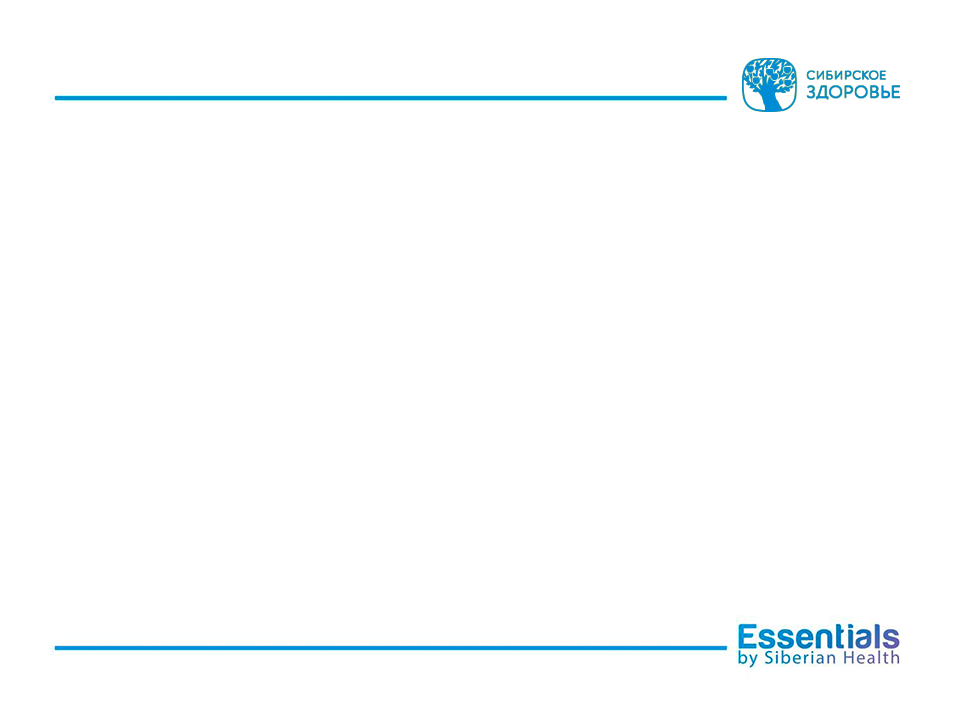 Витамины красоты
Обеспечивает антиоксидантную защиту    
      организма женщины.
      
      Обеспечивает суточные дозы «женских»  
      витаминов.
      
      Помогает замедлять процессы старения.
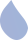 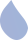 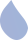 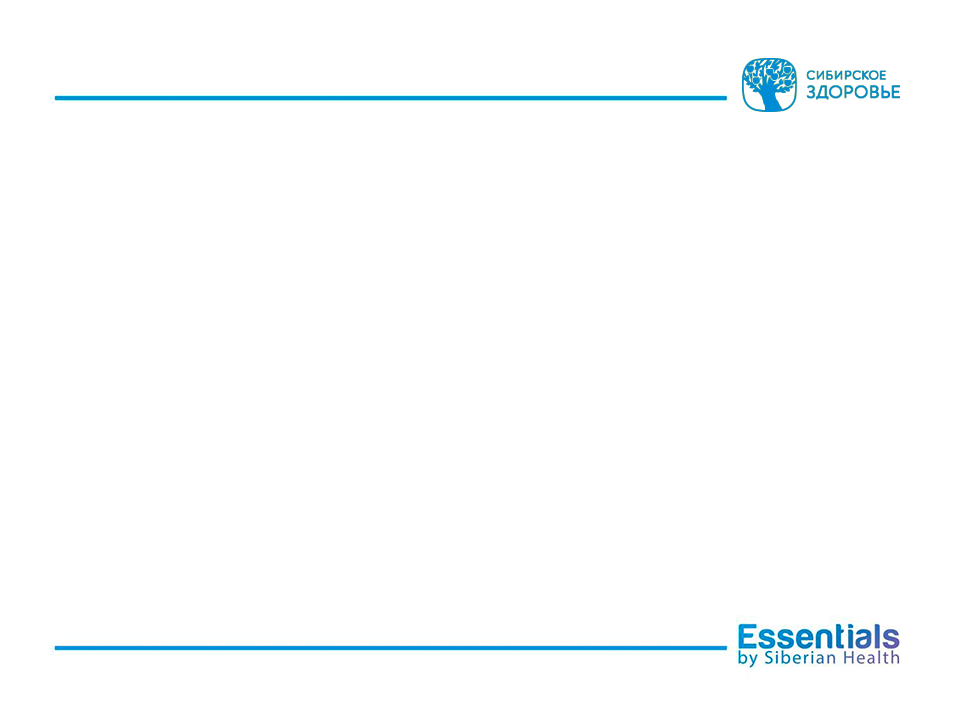 Витамины красоты
* В суточной дозировке 2 таблетки.
Цены на товары приведены на апрель 2015 г.
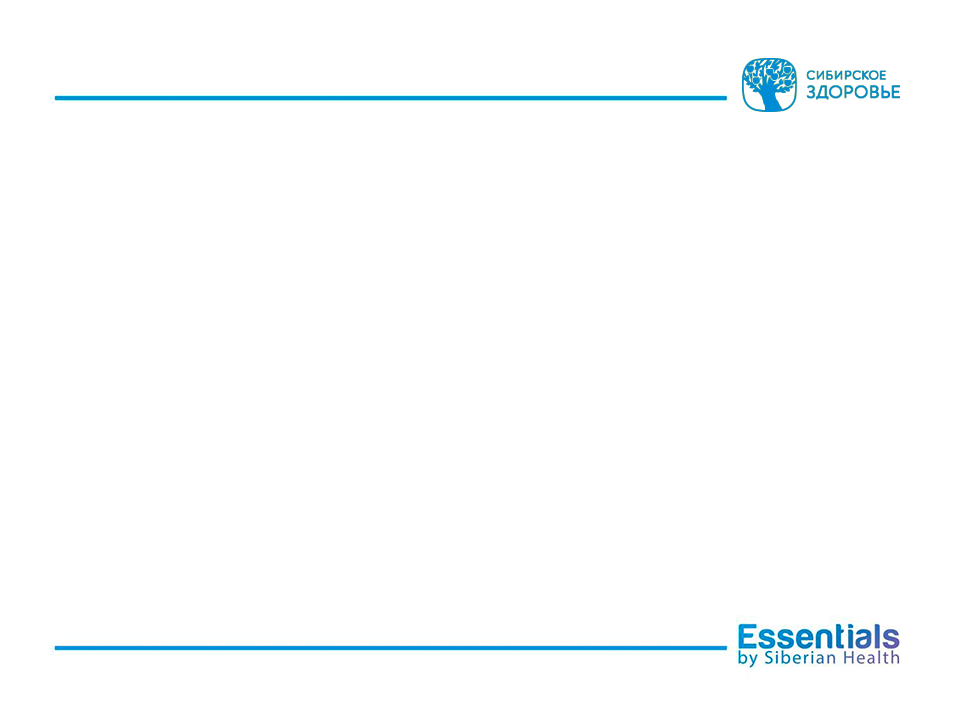 Гинкго билоба и байкальский шлемник
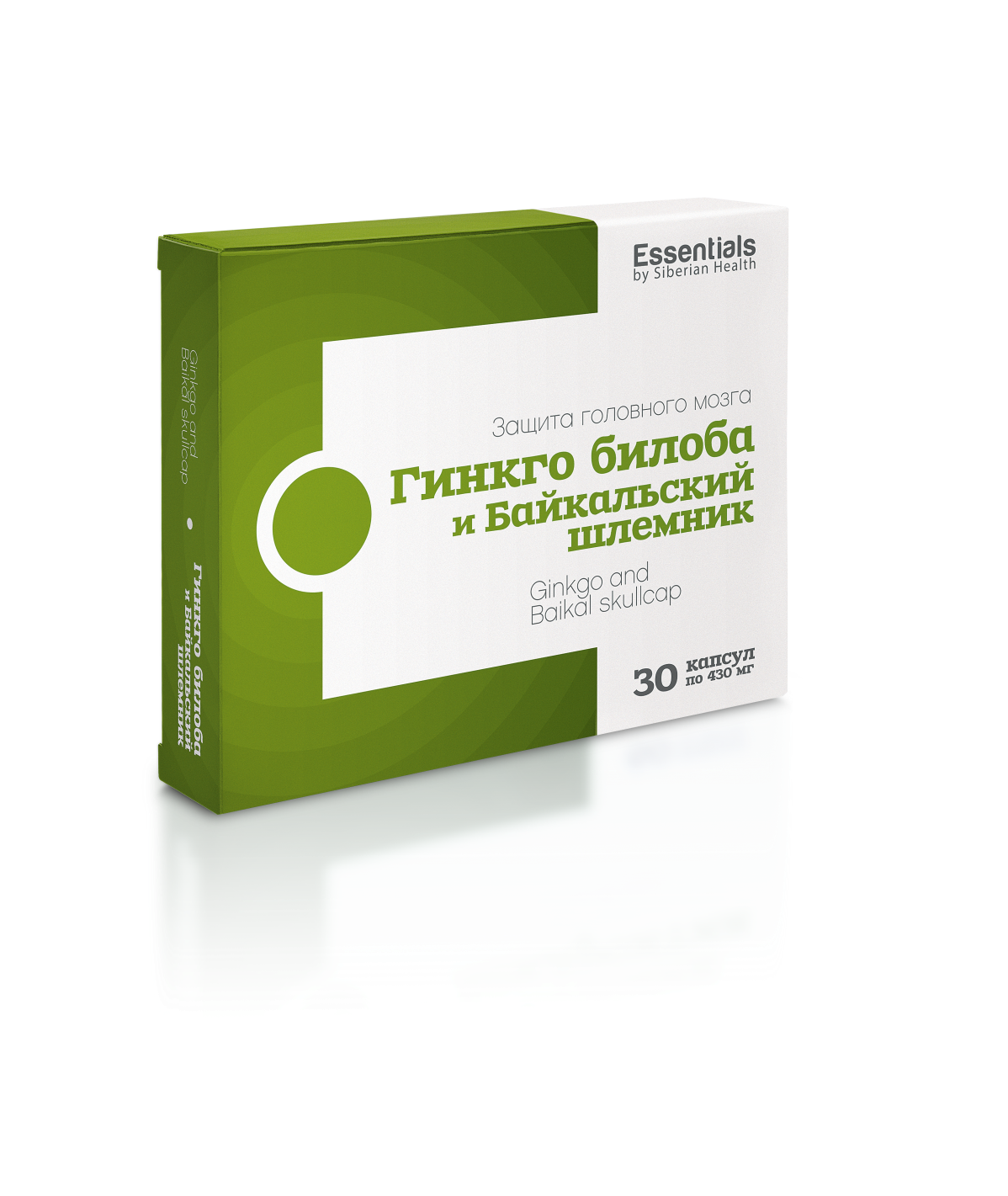 Нормализация мозгового кровообращения
Укрепление памяти
Активизация мозговой деятельности
Состав: экстракт шлемника (10% байкалина), аскорбиновая кислота, экстракт гинкго билоба (24% биофлавоноидов), аскорбил пальмитат, экстракт готу кола, витамин Е, витамин А.
30 капсул
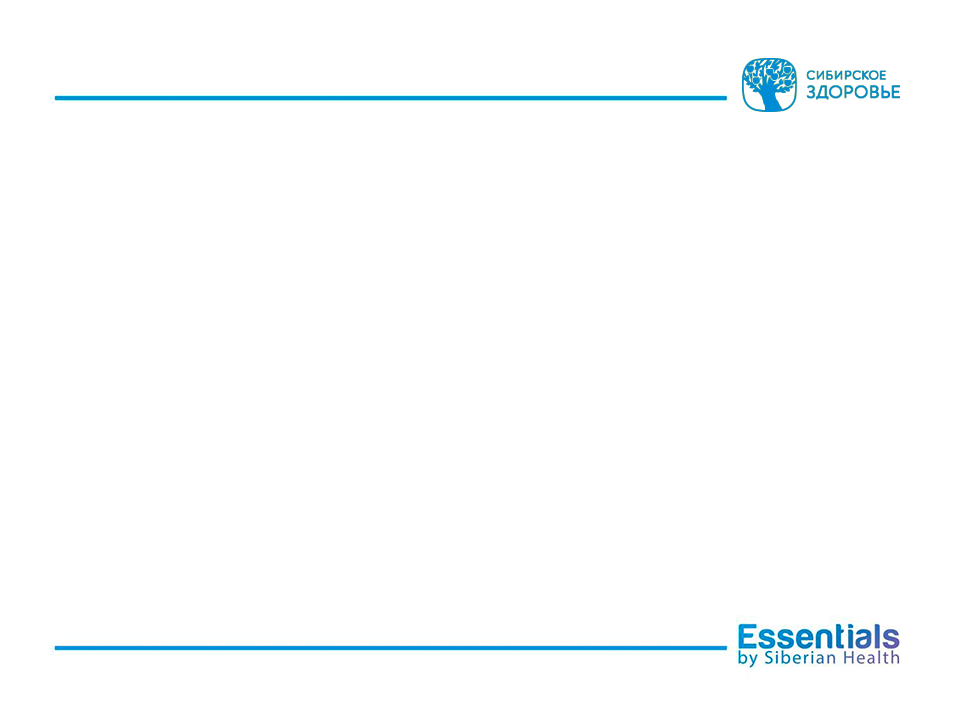 Гинкго билоба и байкальский шлемник
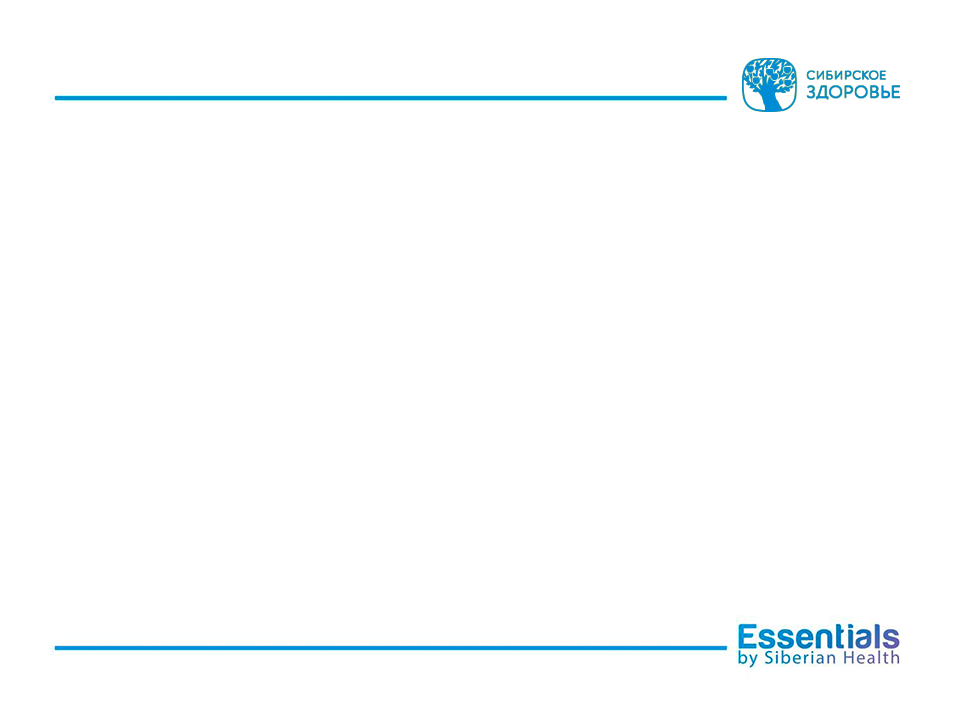 Гинкго билоба и байкальский шлемник
Улучшает кровообращение в сосудах 
головного мозга.

Повышает устойчивость клеток мозга к дефициту кислорода. 

Улучшают концентрацию внимания, стимулируют память.
 
Защищают от окислительных процессов, лежащих в основе старения мозга.
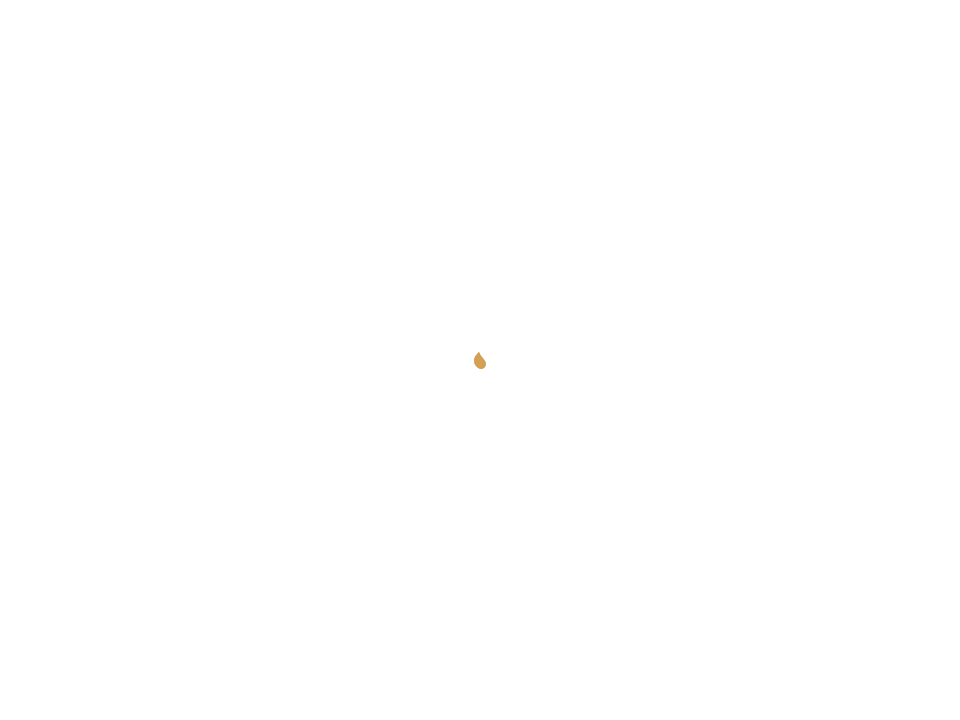 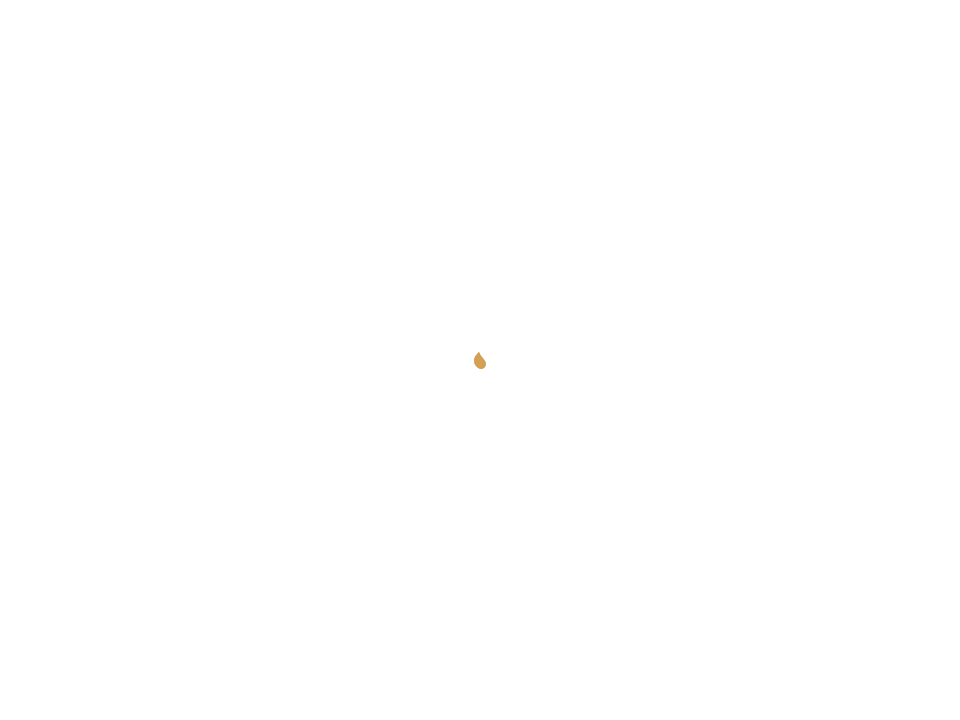 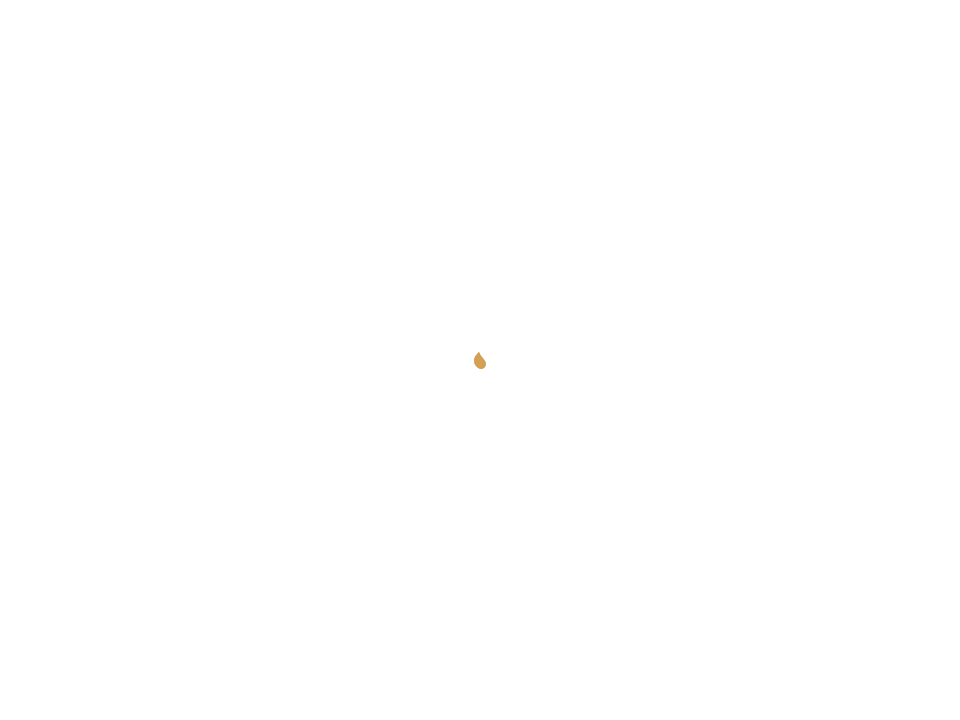 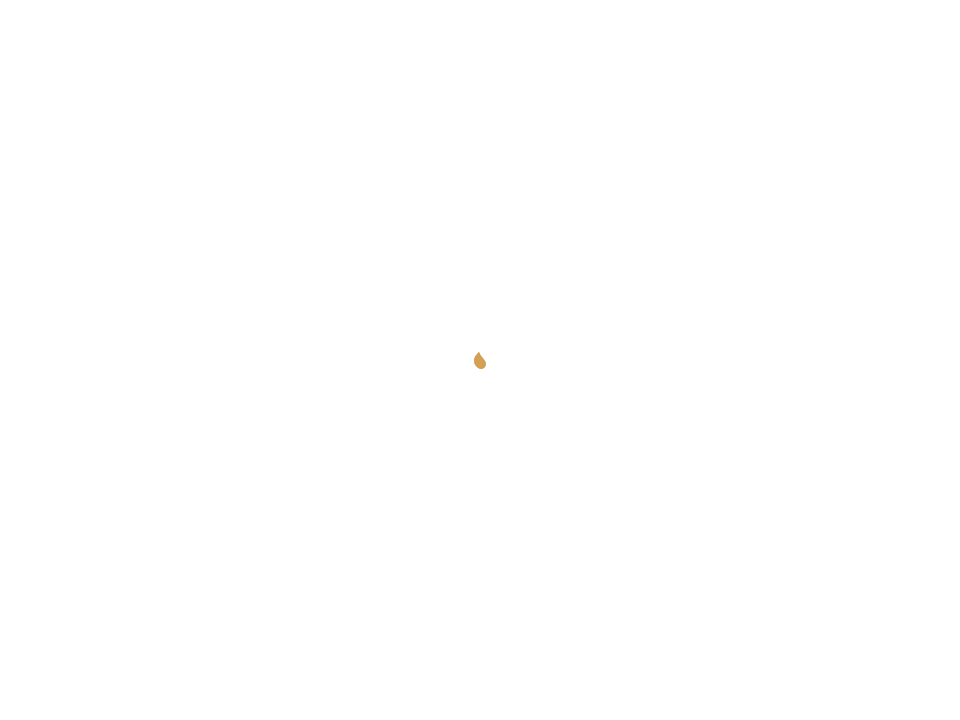 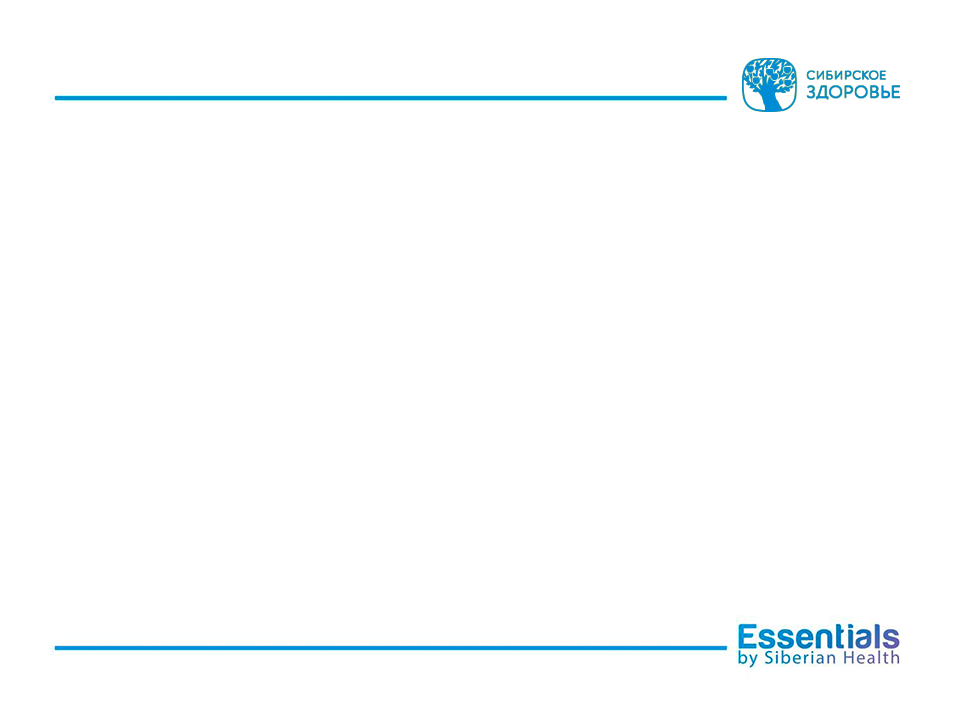 Гинкго билоба и байкальский шлемник
Цены на товары приведены на апрель 2015 г.
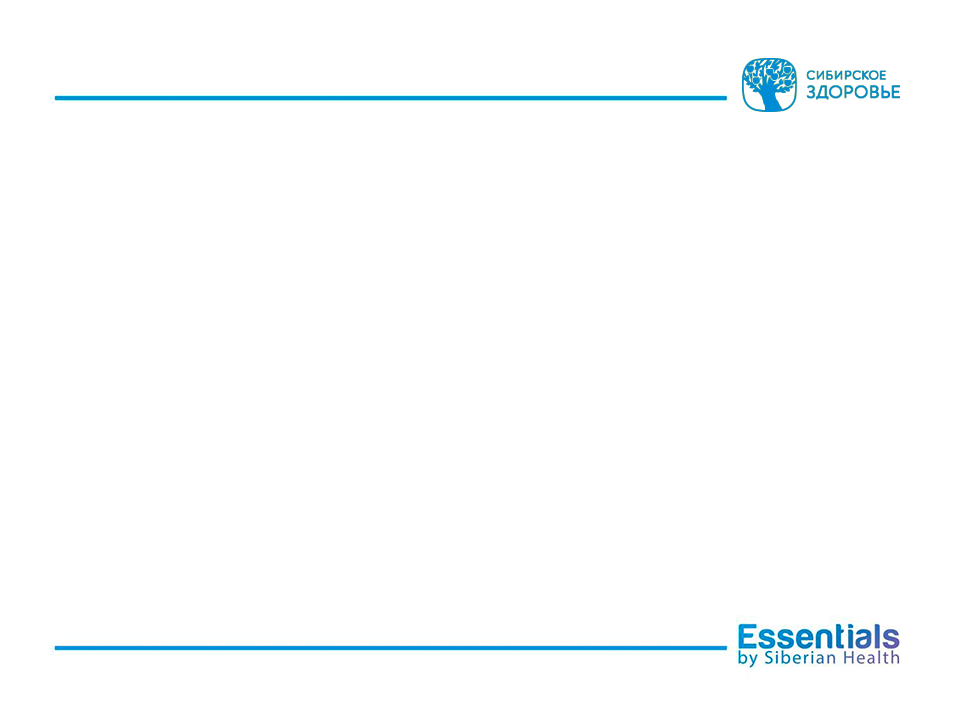 Йохимбе и женьшень
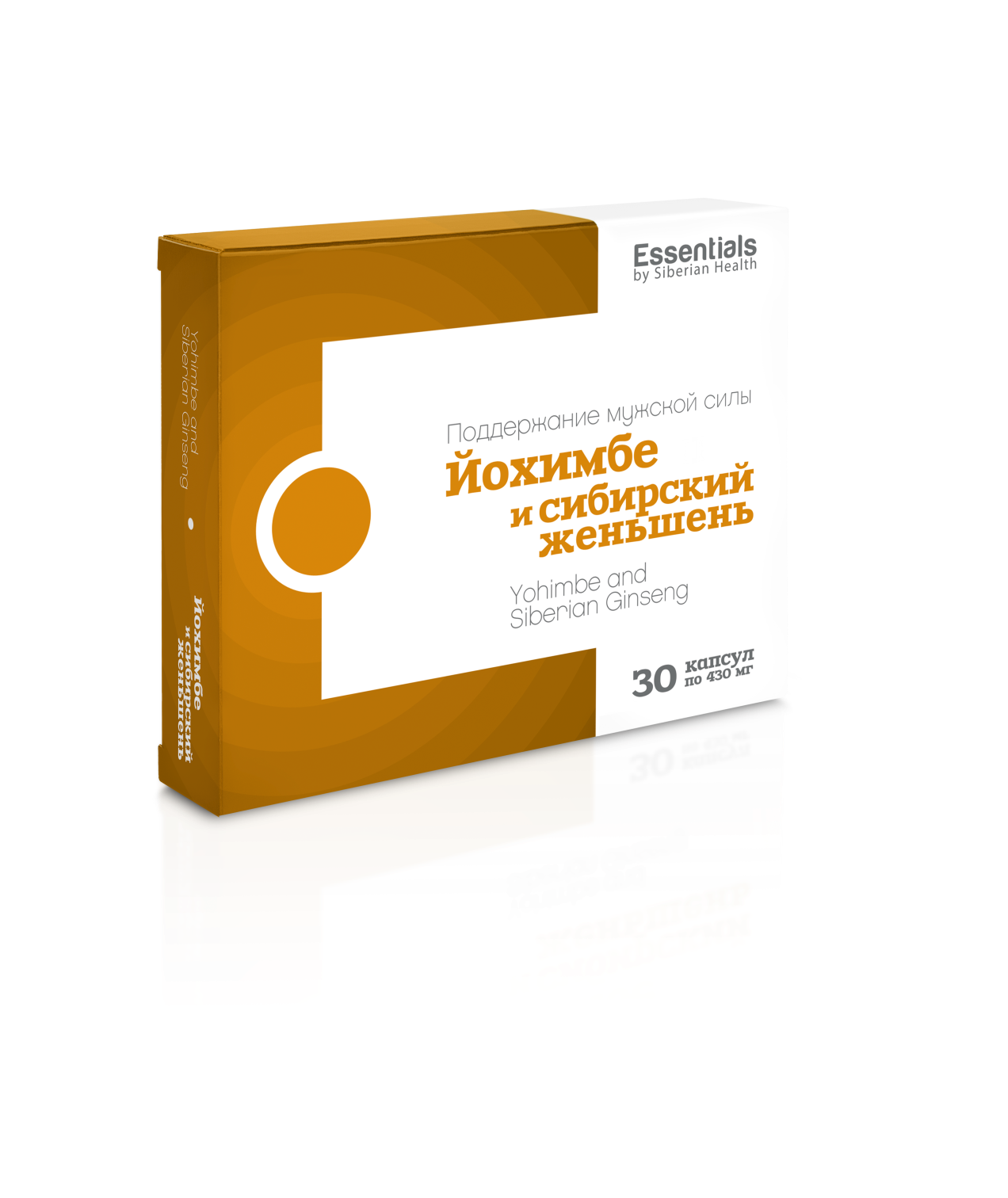 ФИЗИЧЕСКИЙ И СЕКСУАЛЬНЫЙ ПОТЕНЦИАЛ

АНАБОЛИЧЕСКИЙ ЭФФЕКТ

СТИМУЛЯЦИЯ ЖИРОСЖИГАНИЯ
Состав: Корень элеутерококка (сибирского женьшеня), гемолен (концентрат плазмы и крови северного оленя),  экстракт  йохимбе, экстракт левзеи.
30 капсул
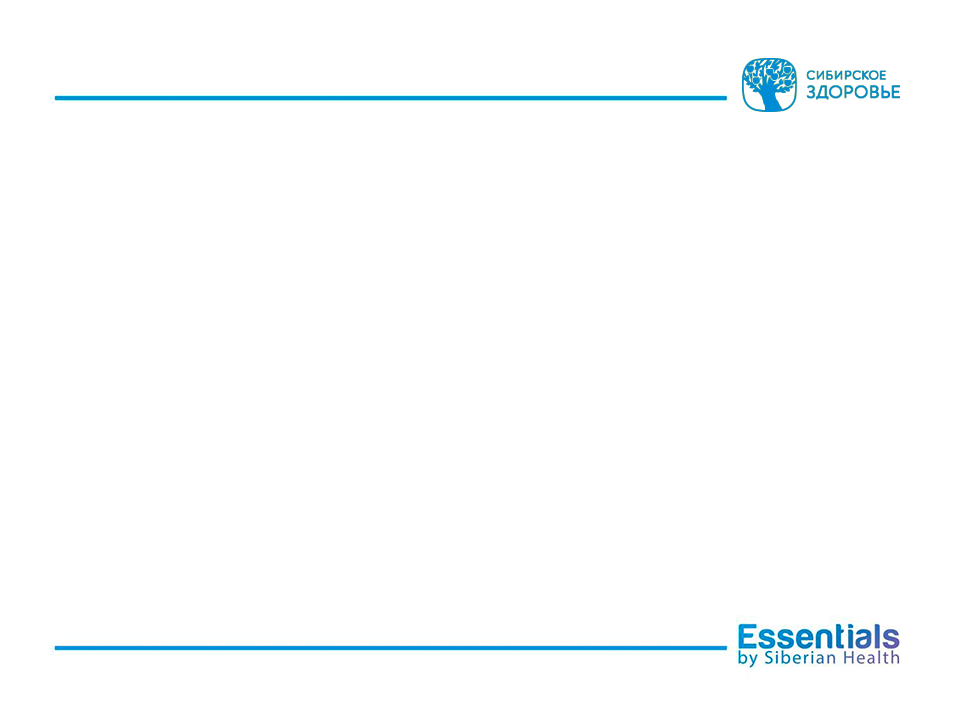 Йохимбе и женьшень
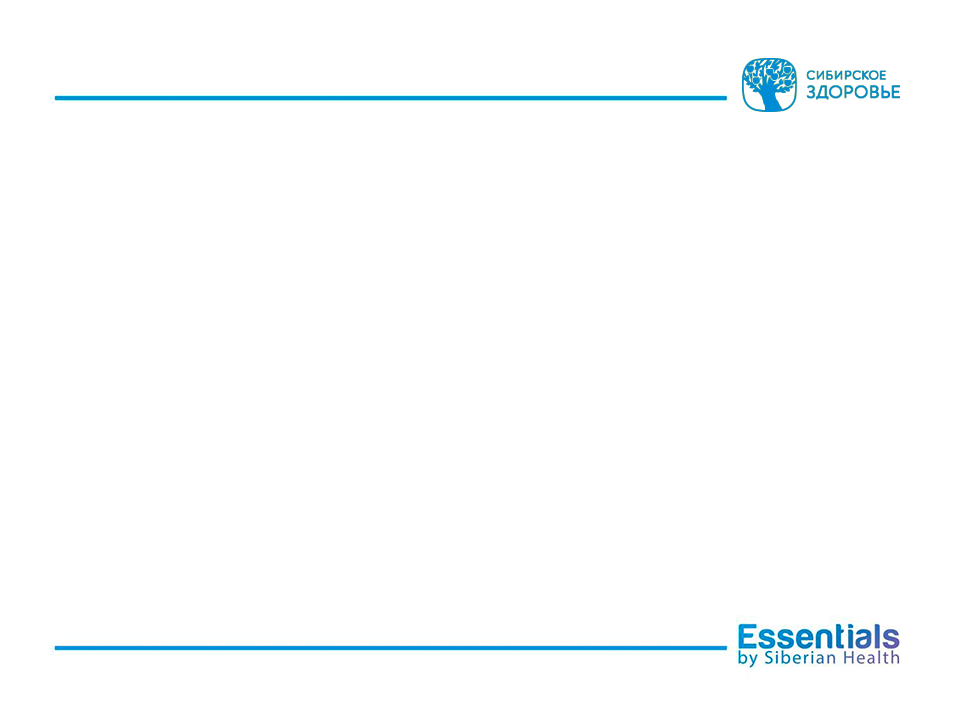 Йохимбе и женьшень
Оказывает сосудорасширяющее действие и вызывает прилив крови к органам малого таза, повышает сексуальный потенциал мужчины.

Повышает физическую работоспособность.

Усиливает процесс сжигания жиров.
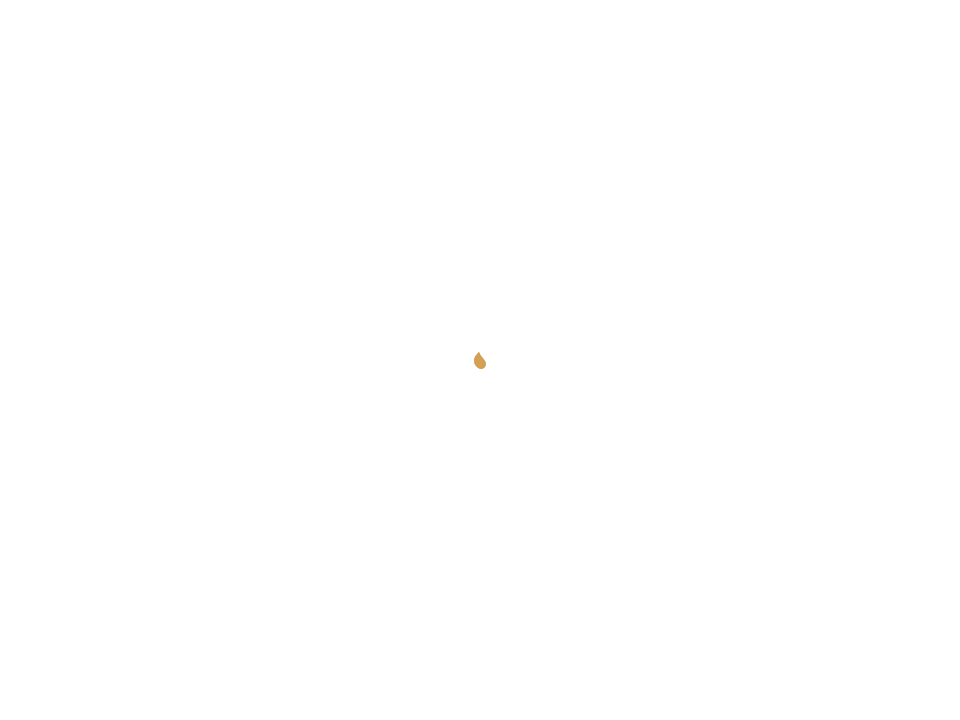 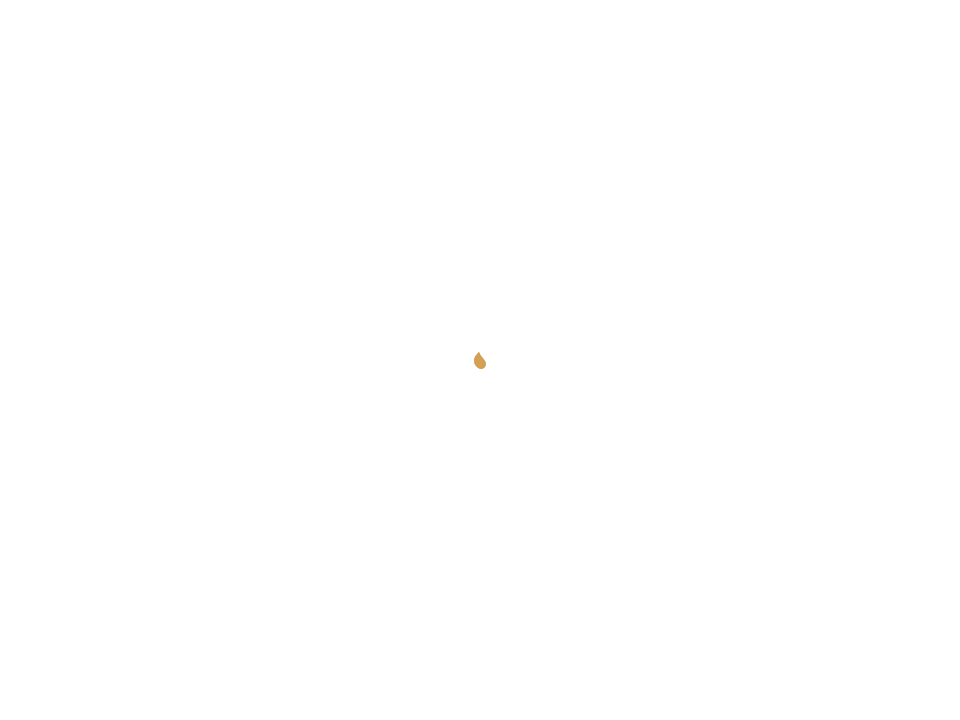 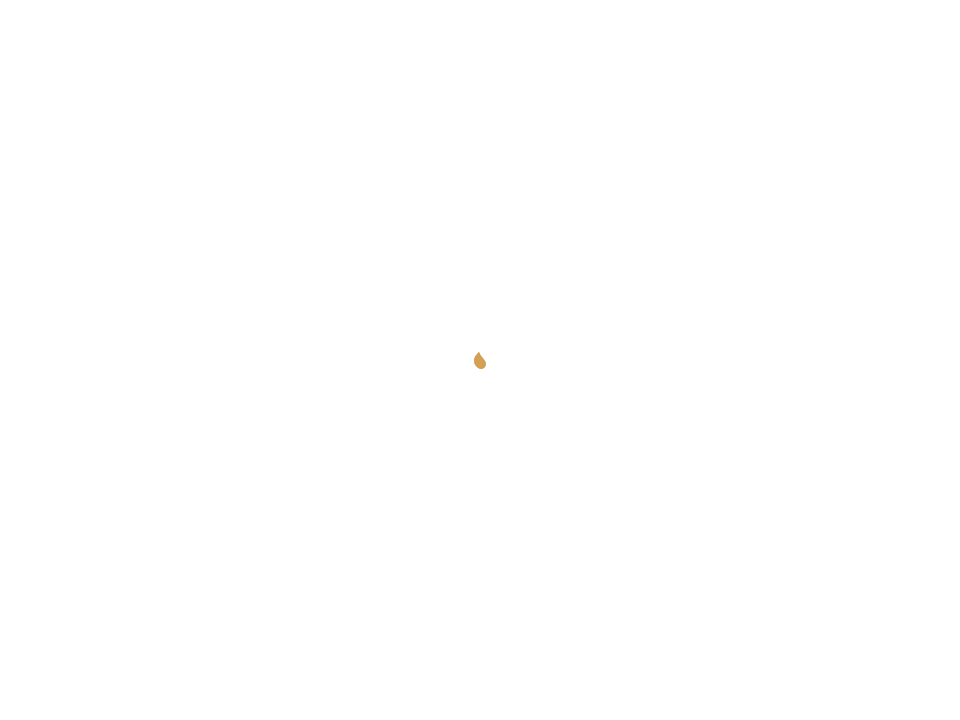 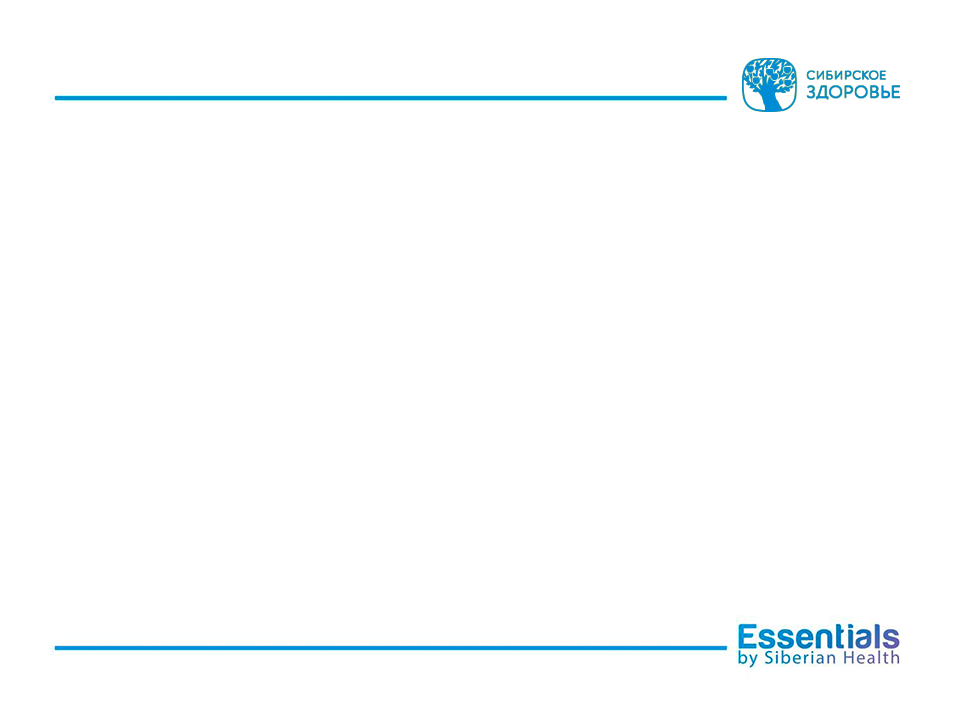 Йохимбе и женьшень
Цены на товары приведены на апрель 2015 г.
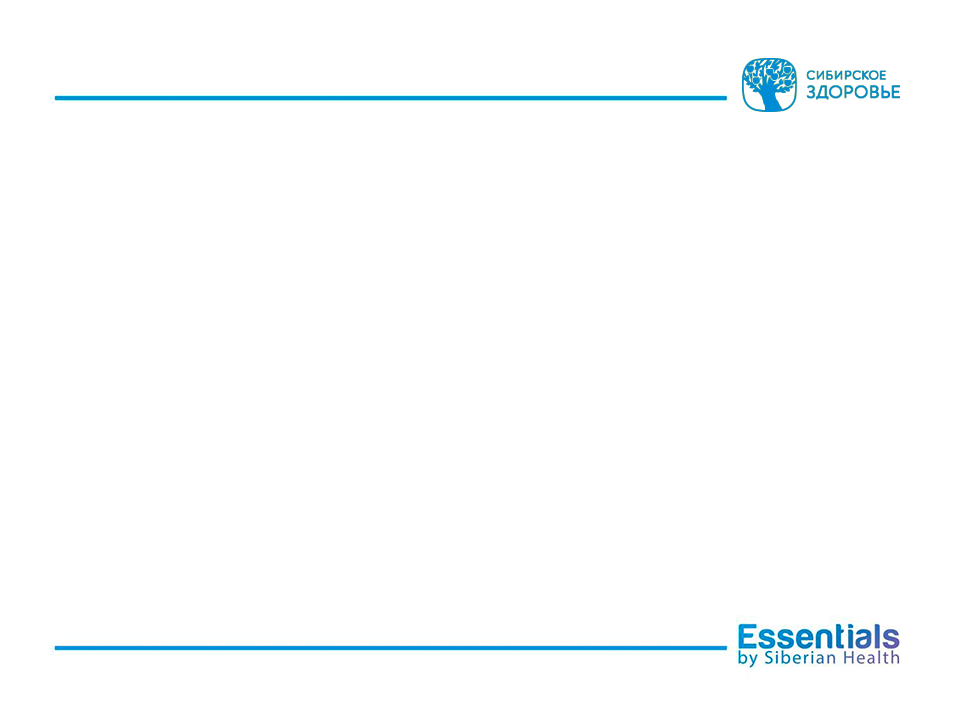 Медвежьи ушки и брусника
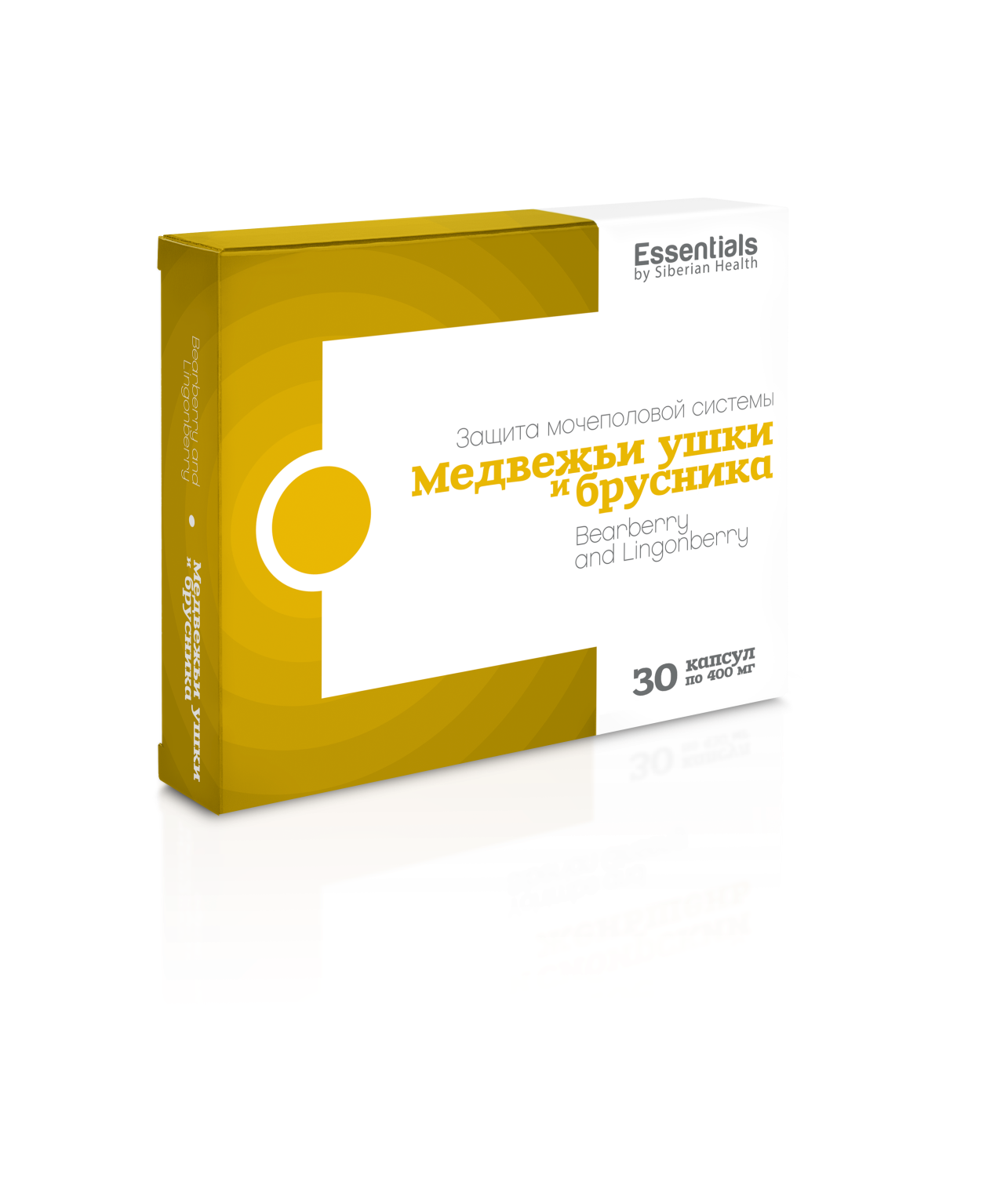 МОЧЕГОННЫЙ ЭФФЕКТ

АНТИМИКРОБНОЕ ДЕЙСТВИЕ

ЗАЩИТА ОТ ВОСПАЛЕНИЙ
Состав: Экстракт  листьев толокнянки, листья брусники, клюквы плоды, экстракт  корня хрена.
30 капсул
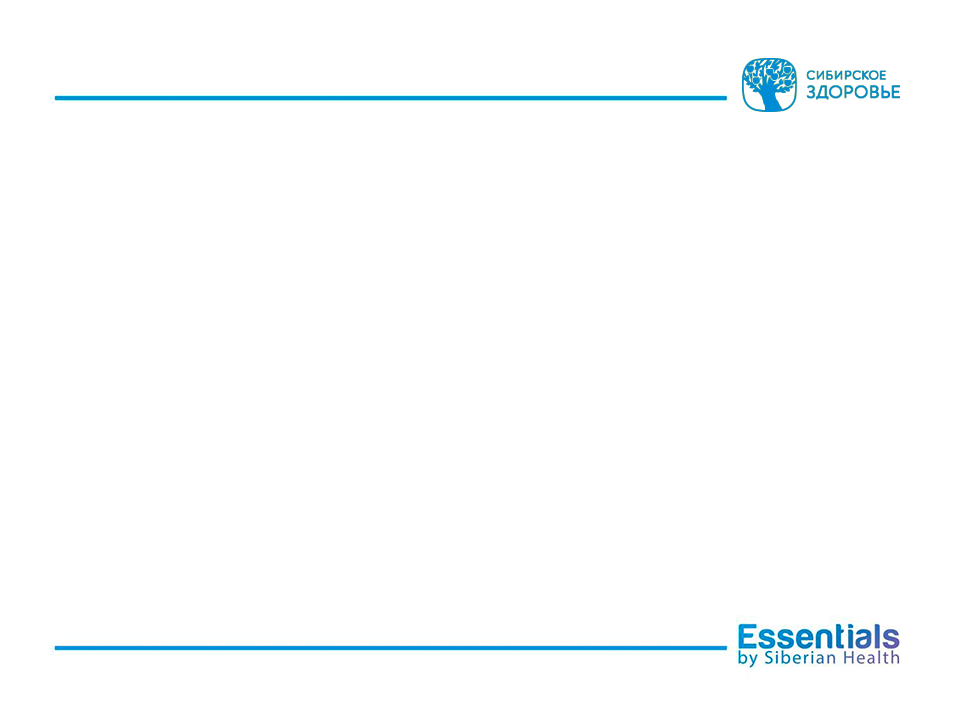 Медвежьи ушки и брусника
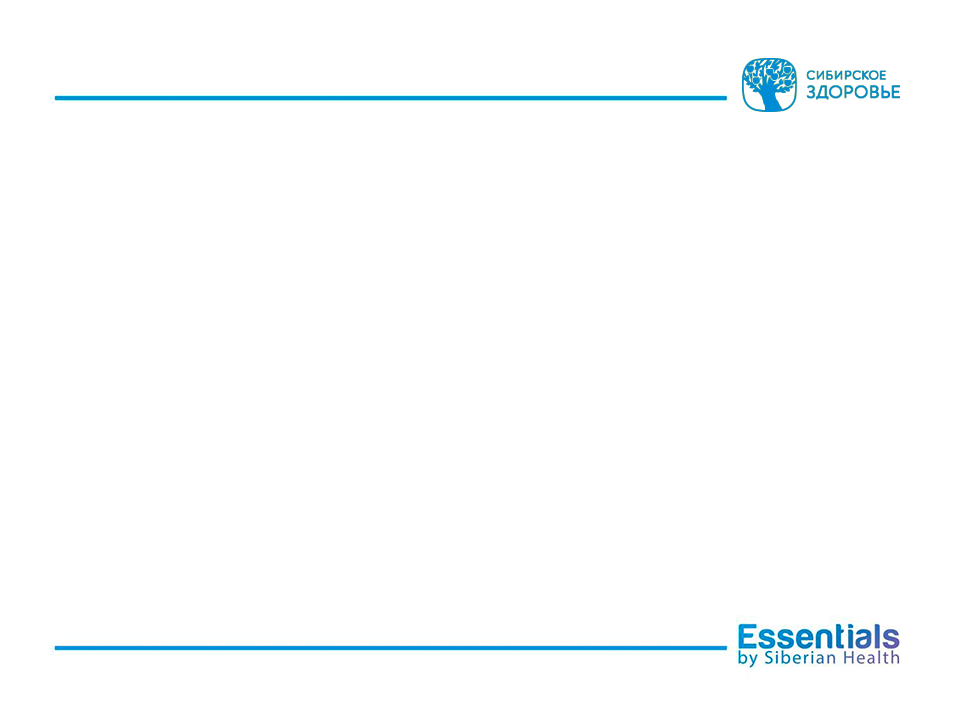 Медвежьи ушки и брусника
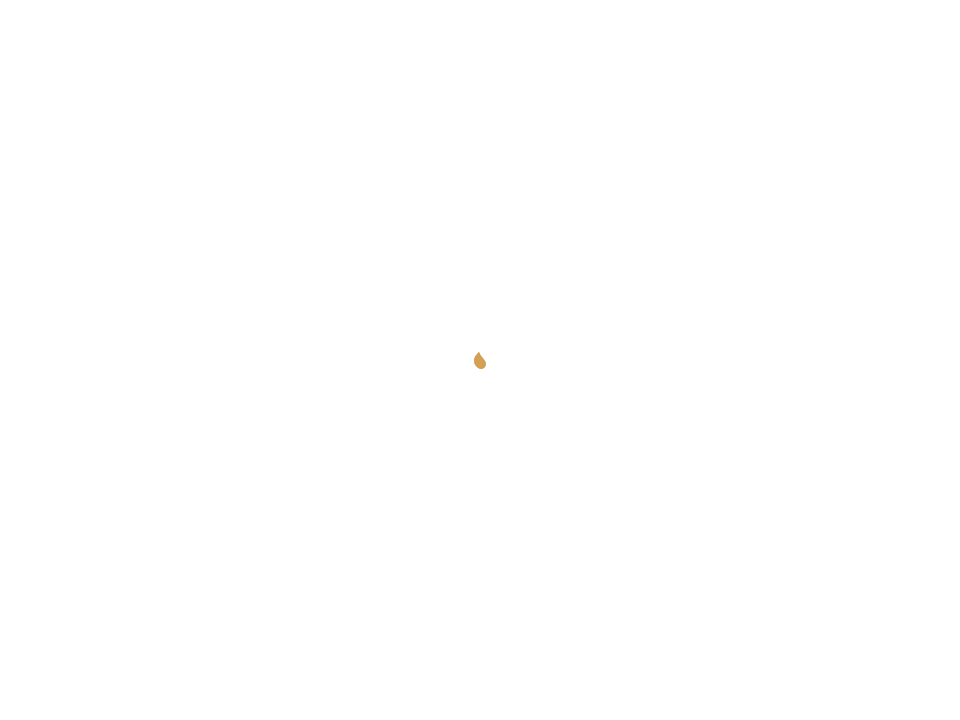 Предотвращает застой мочи.

Обладает прямым антимикробным действием. 

Оказывает противовоспалительное действие.
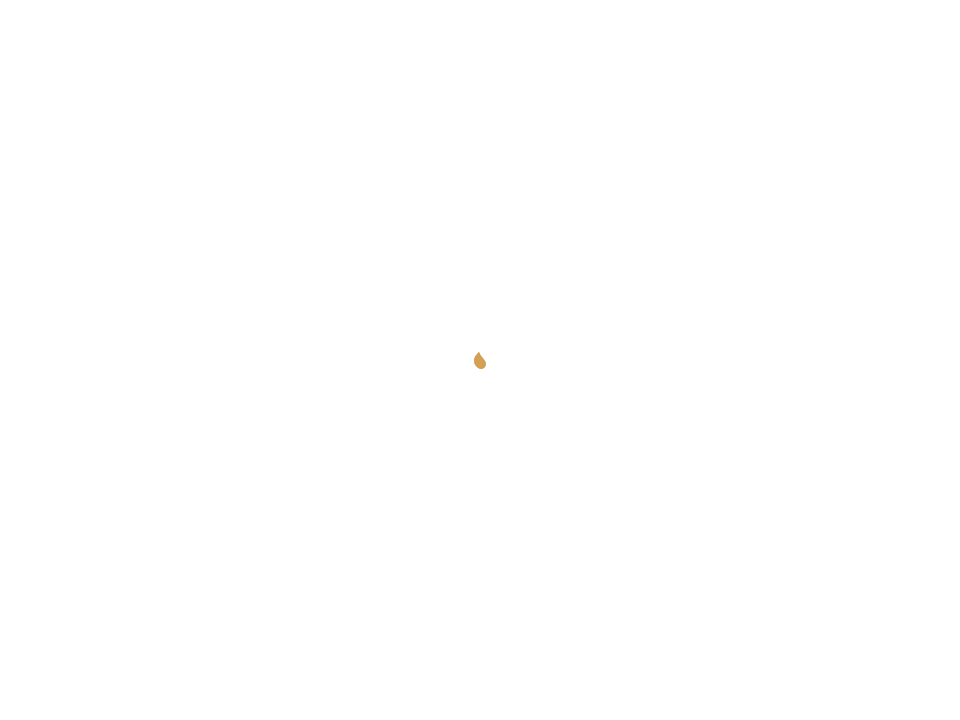 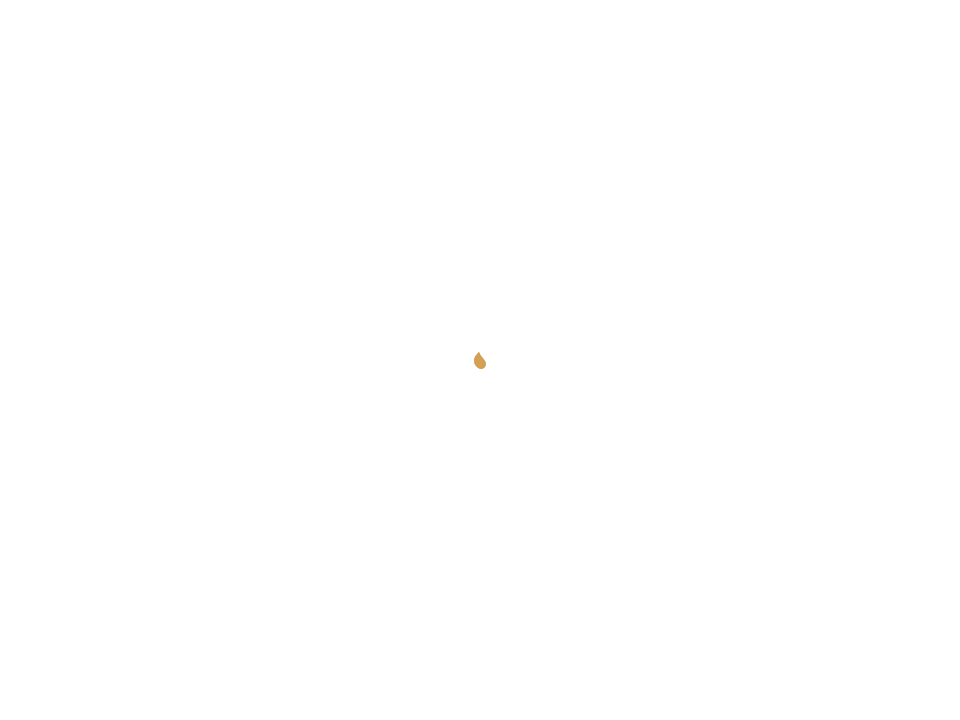 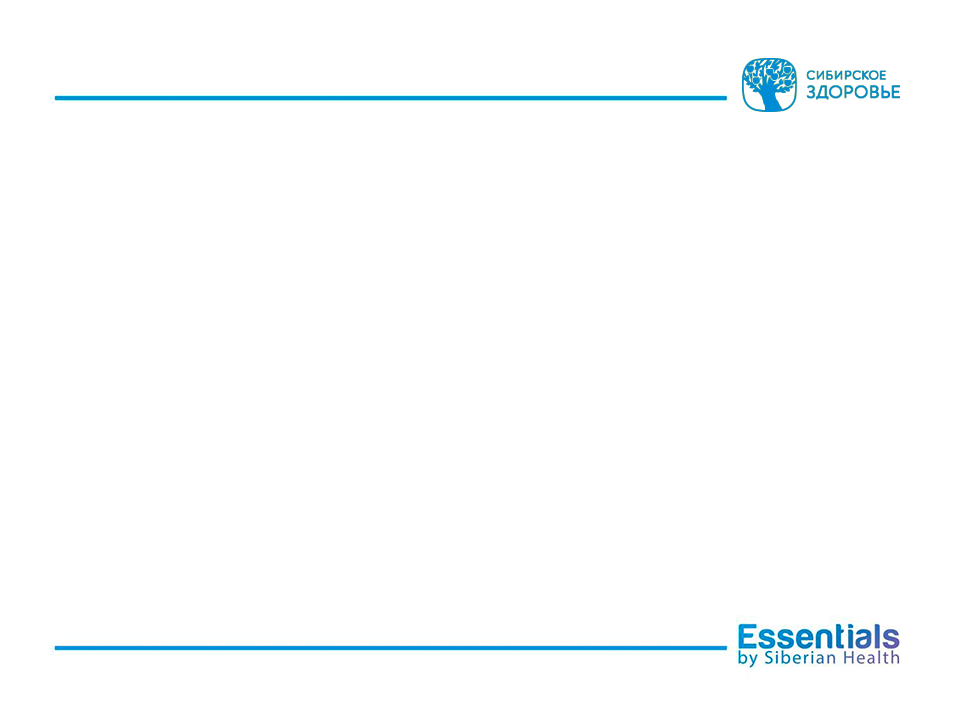 Медвежьи ушки и брусника
Цены на товары приведены на апрель 2015 г.
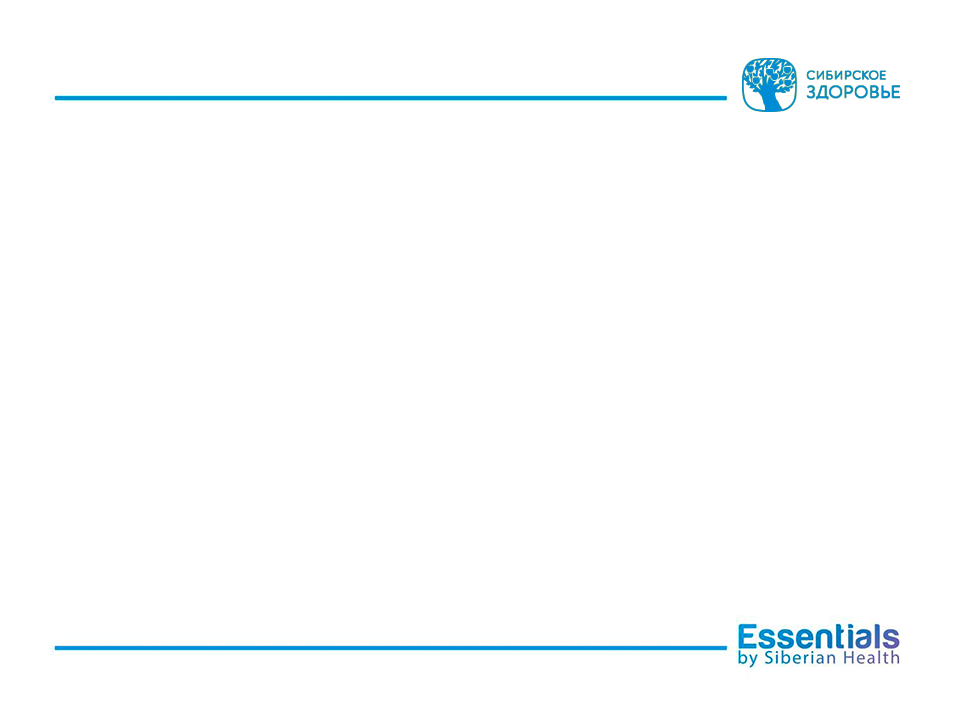 Nordic Omega-3 (Северная Омега-3)
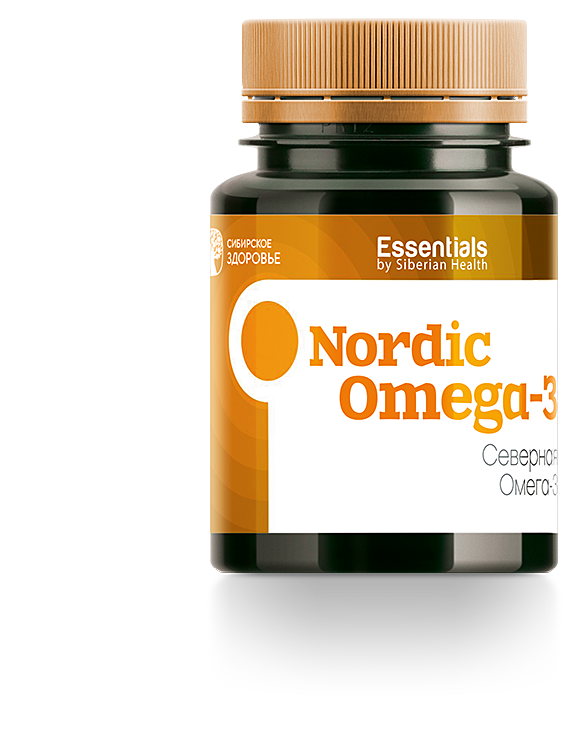 ЗАЩИТА СЕРДЦА И СОСУДОВ

УЛУЧШЕНИЕ ПАМЯТИ

НОРМАЛИЗАЦИЯ ГОРМОНАЛЬНОГО ФОНА
Состав: комплекс омега-3 жирных кислот
из жира морских рыб.
60 капсул
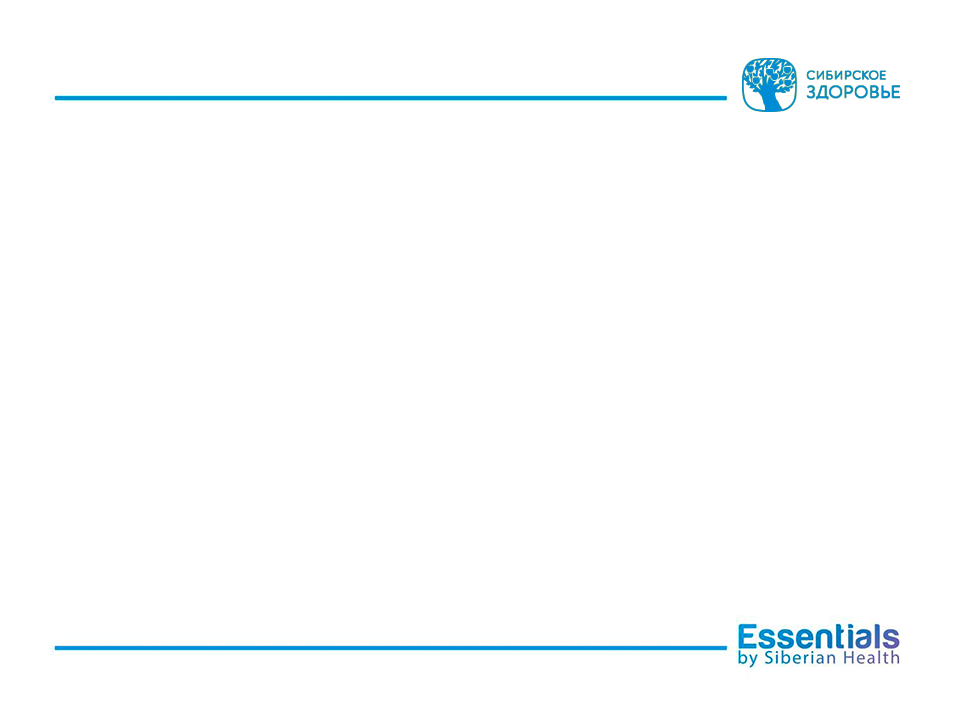 Nordic Omega-3 (Северная Омега-3)
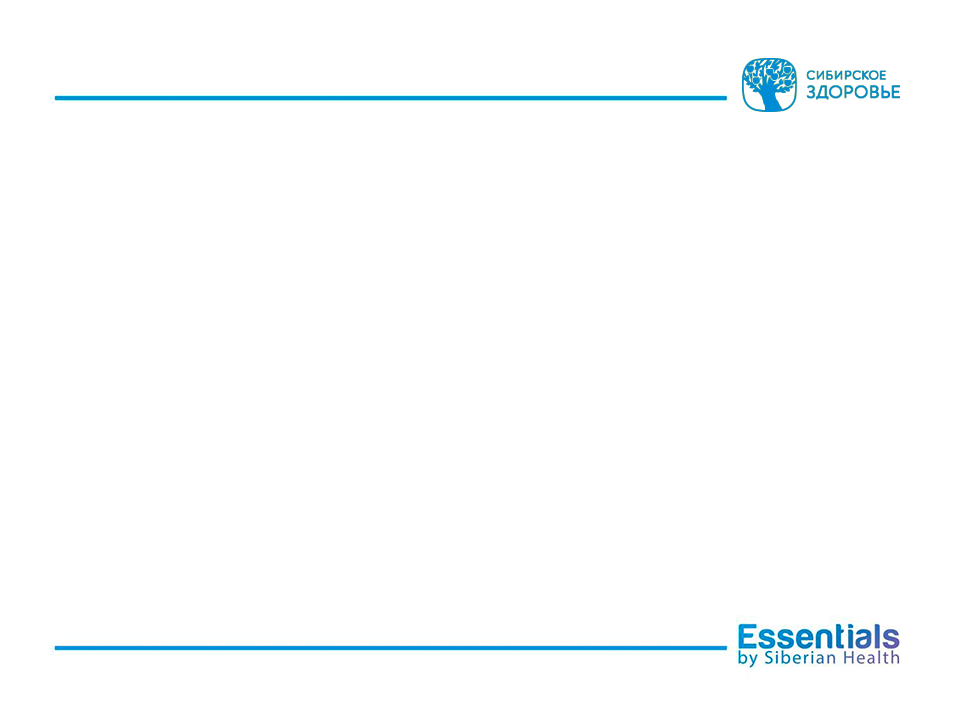 Nordic Omega-3 (Северная Омега-3)
Стимуляция умственной деятельности, памяти.

Профилактика заболеваний сердечно-сосудистой системы, снижение уровня «плохого» холестерина.

Поддержание нормальной работы репродуктивной системы. 

Улучшение состояния кожи, волос и ногтей.
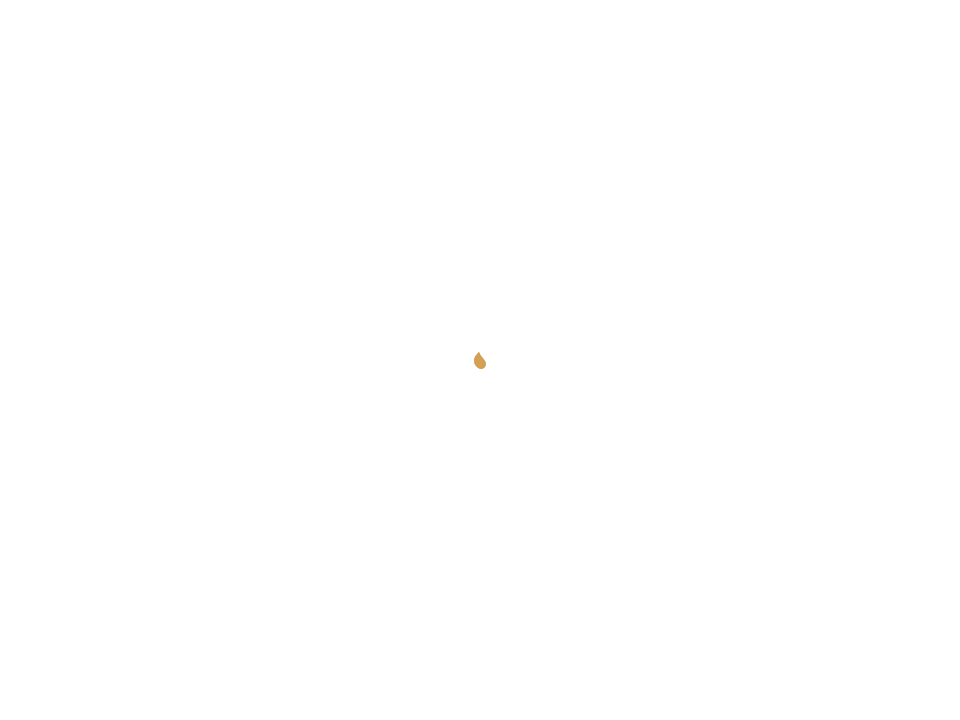 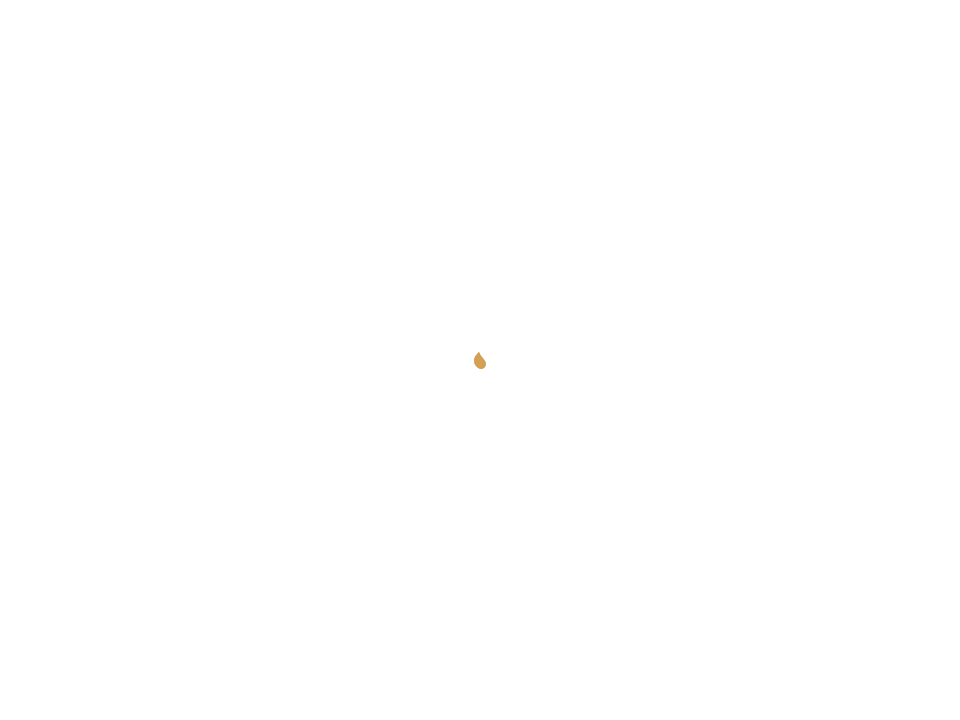 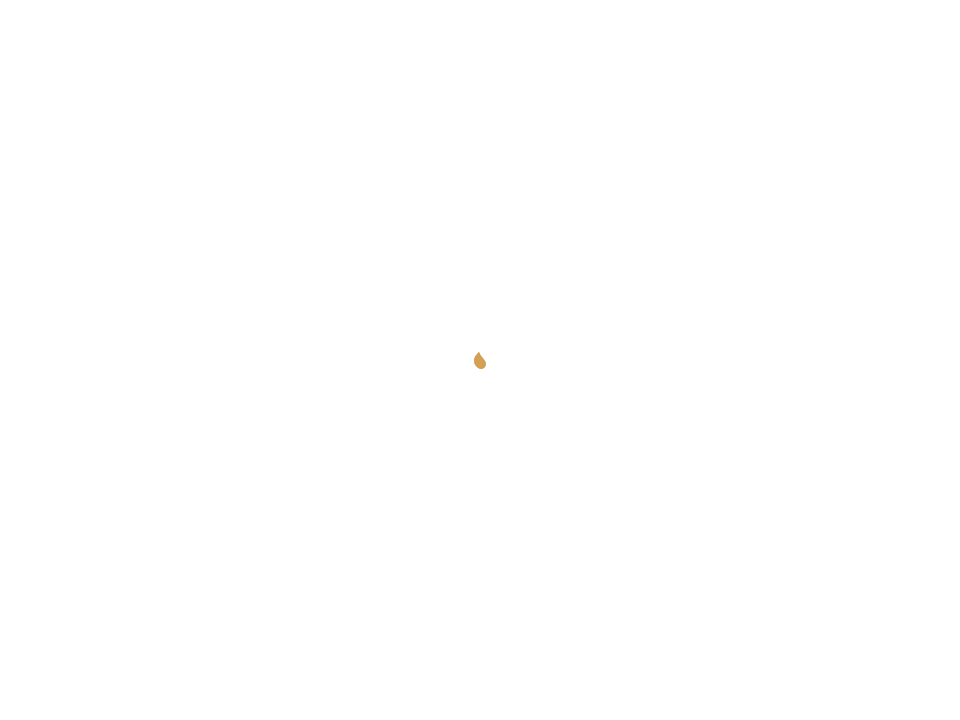 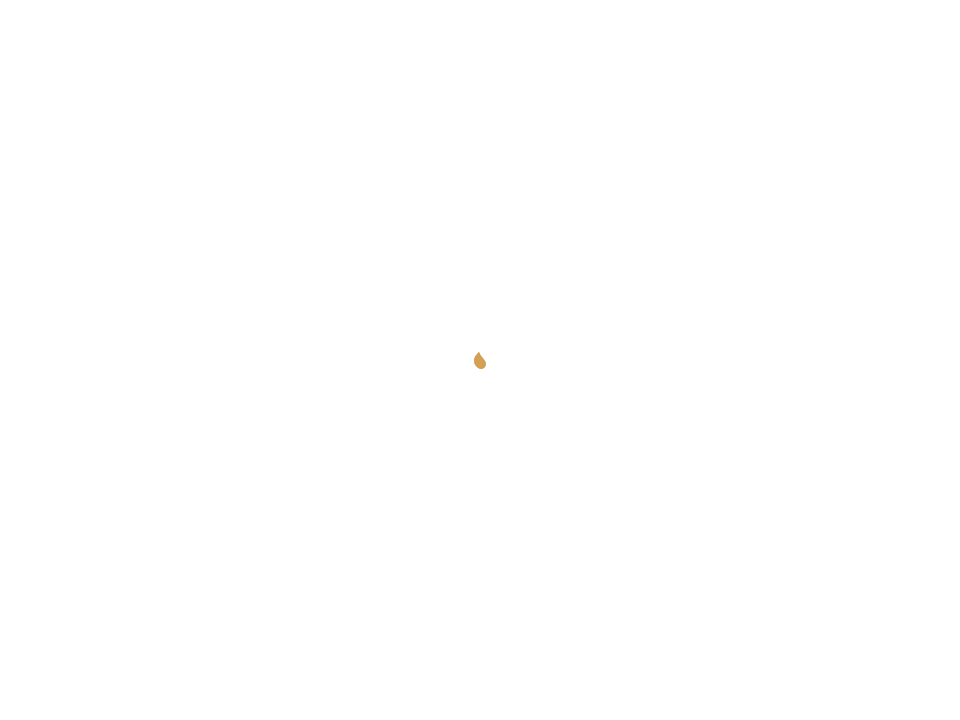 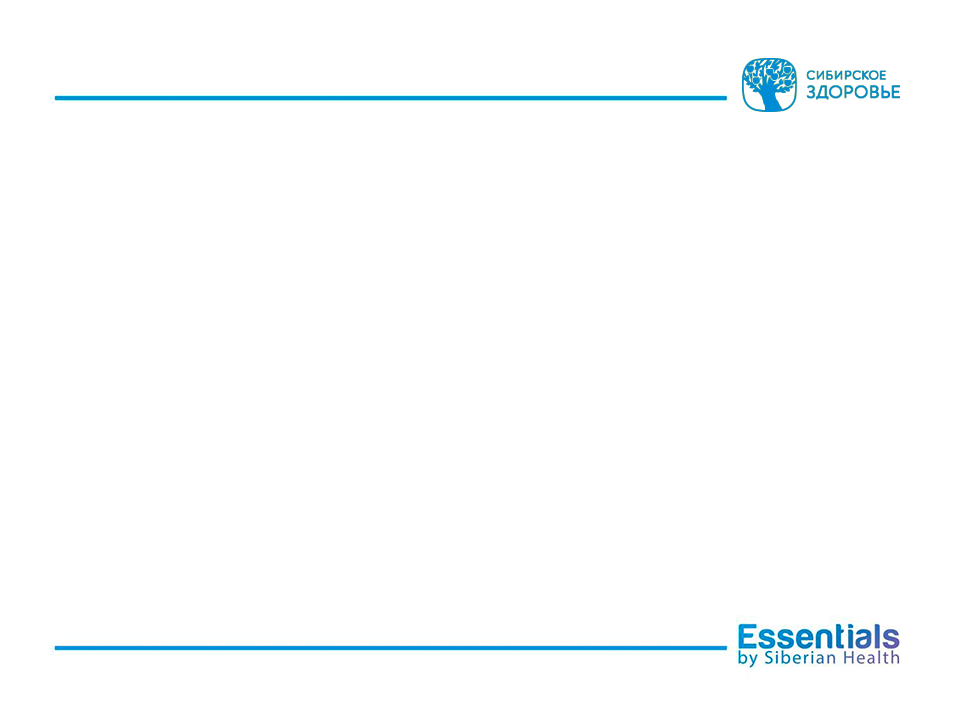 Nordic Omega-3 (Северная Омега-3)
Цены на товары приведены на февраль 2016 г.
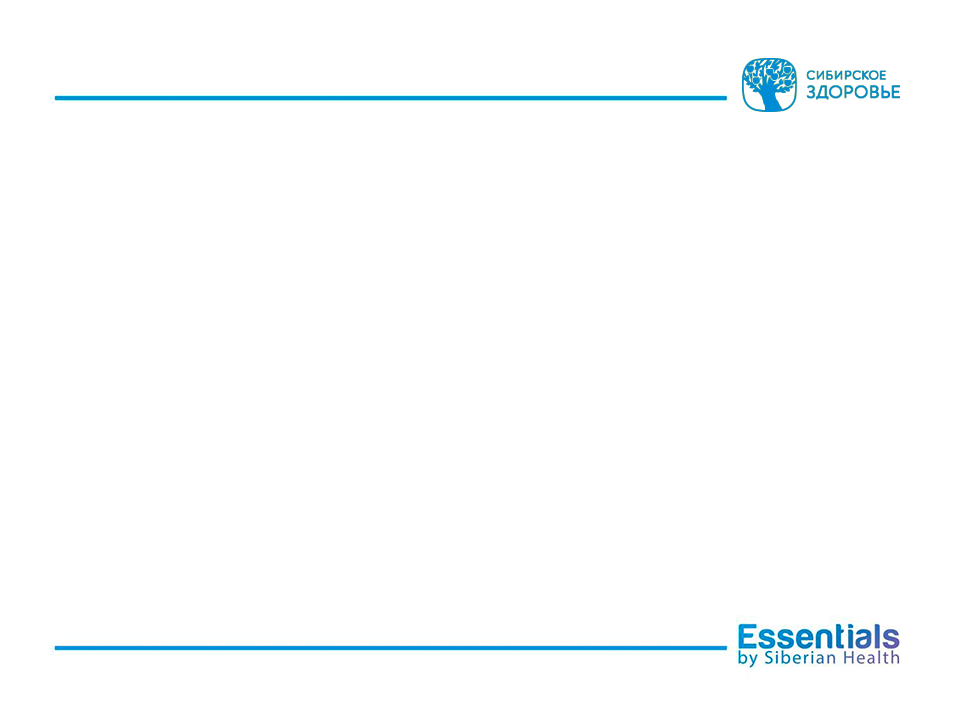 Иван чай и Таволга
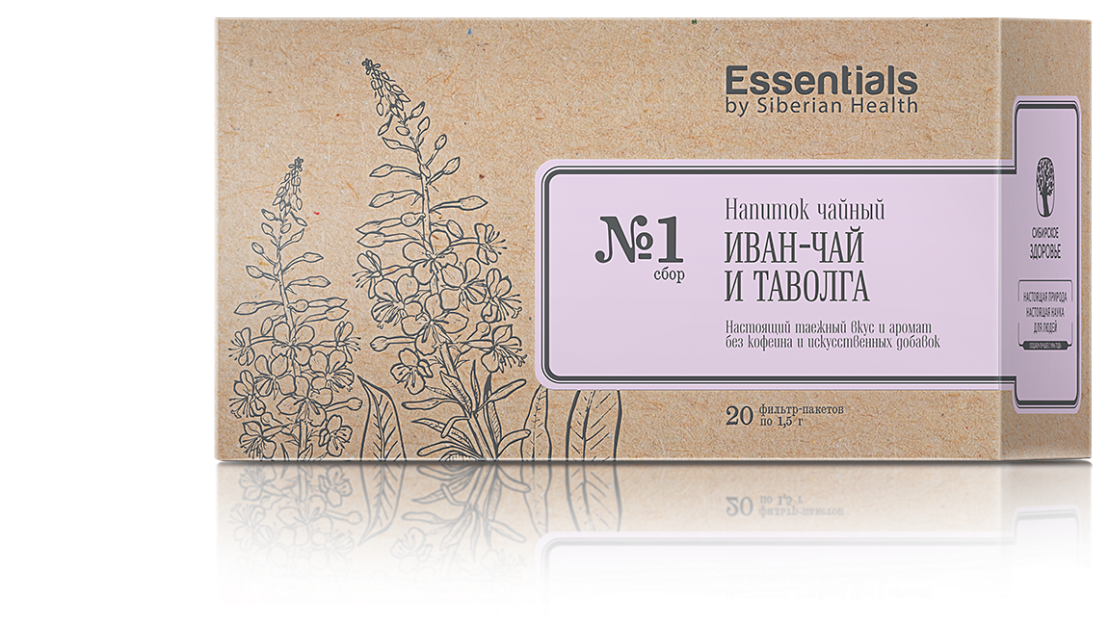 Настоящий таежный вкус и аромат без кофеина и искусственных добавок
Состав: ферментированные листья иван-чая (кипрея узколистного), трава таволги (лабазника), зверобоя, душицы, чабреца, листья смородины, плоды малины.
20 фильтр-пакетов
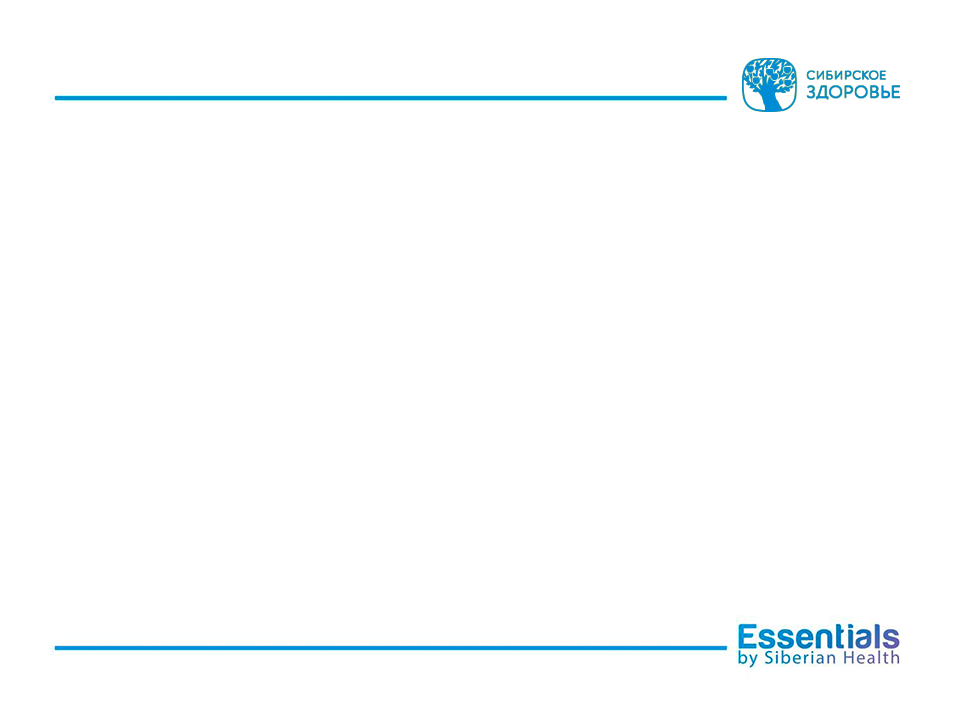 Иван чай и Таволга
Полезная замена обычному чаю;

В 5 раз больше антиоксидантов;

Не красит зубную эмаль;

Детоксикация вместо перевозбуждения;

Чаепитие как ежедневное оздоровление.
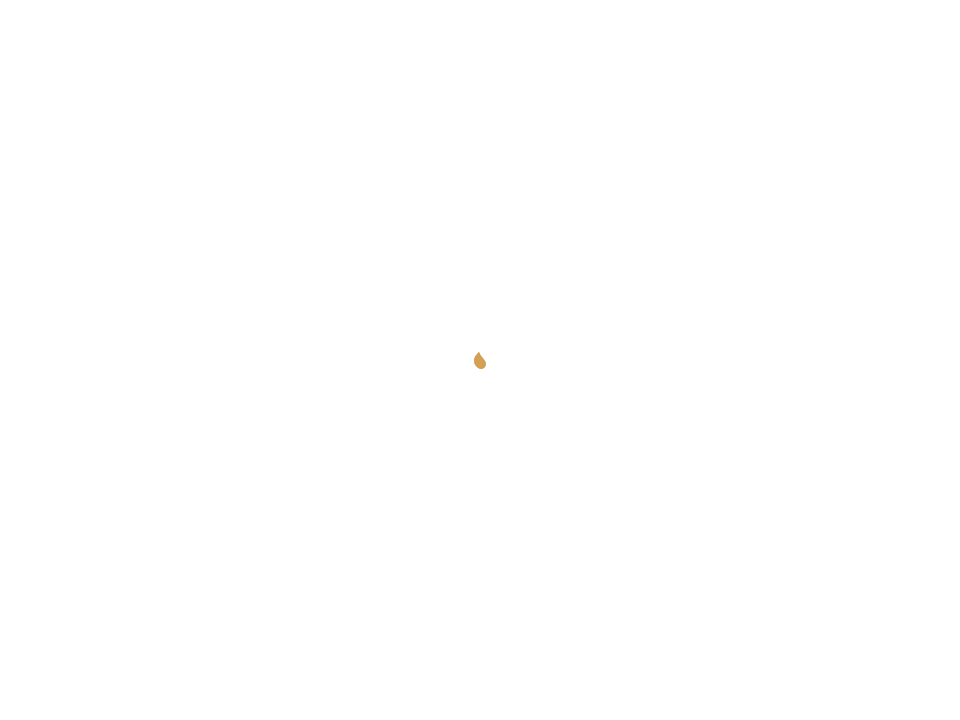 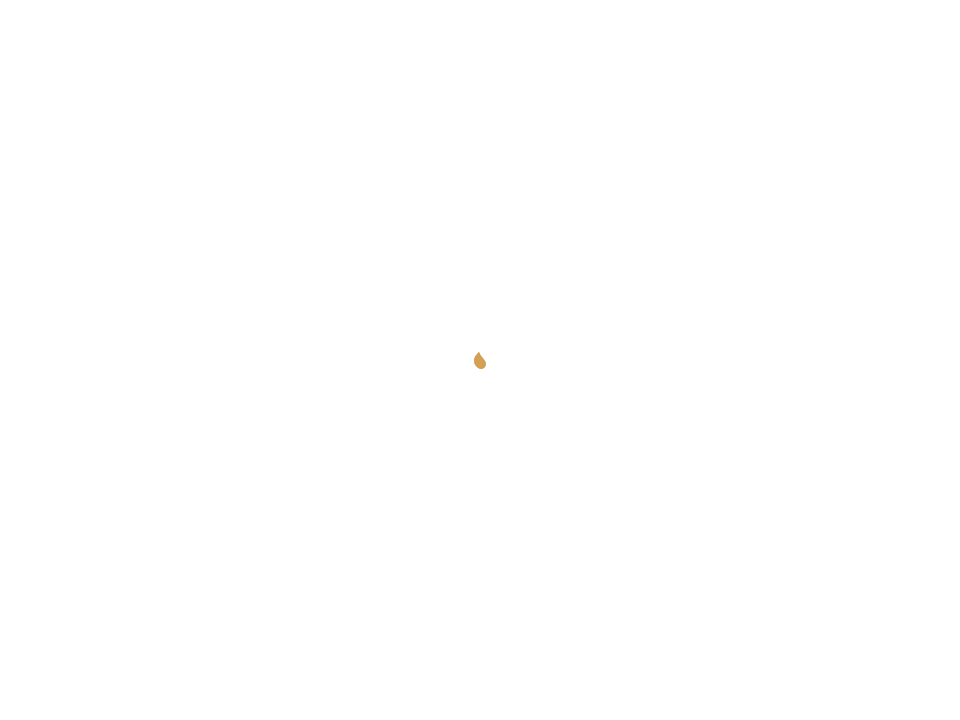 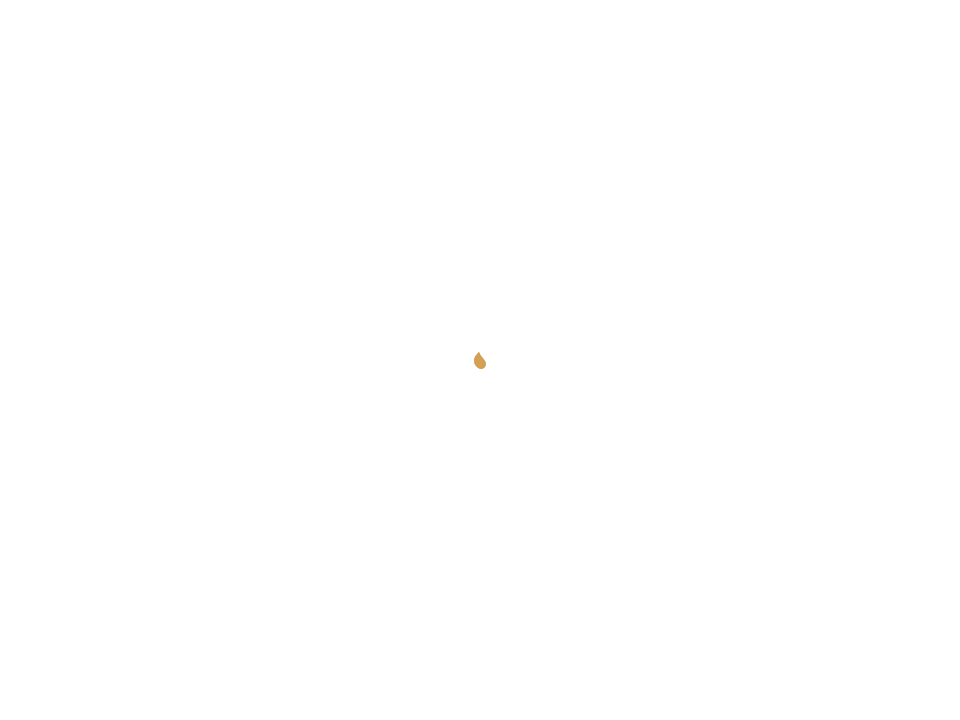 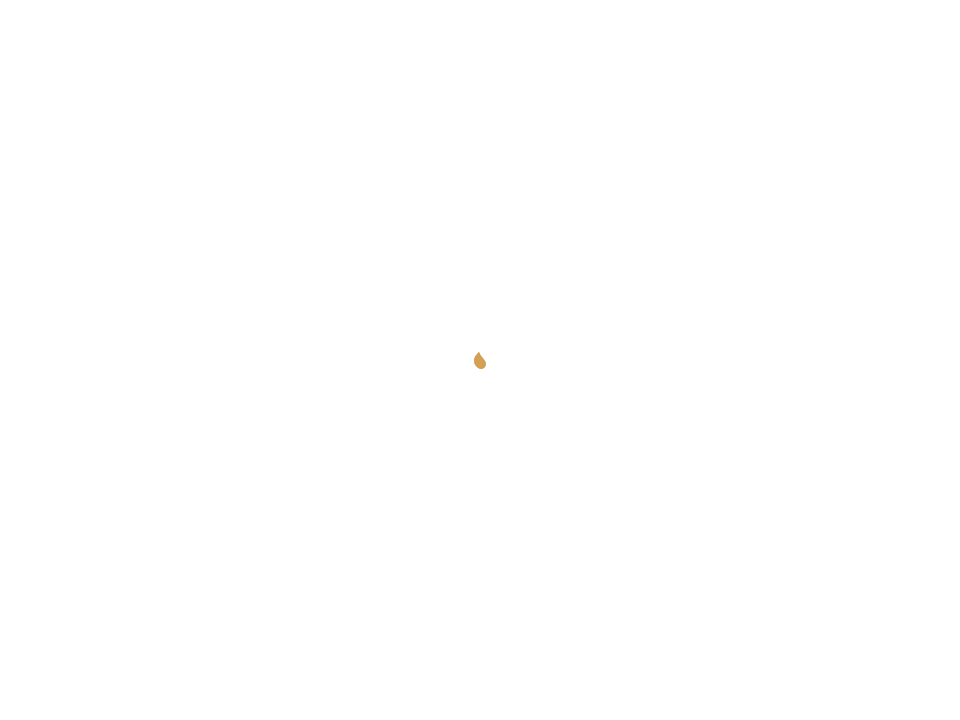 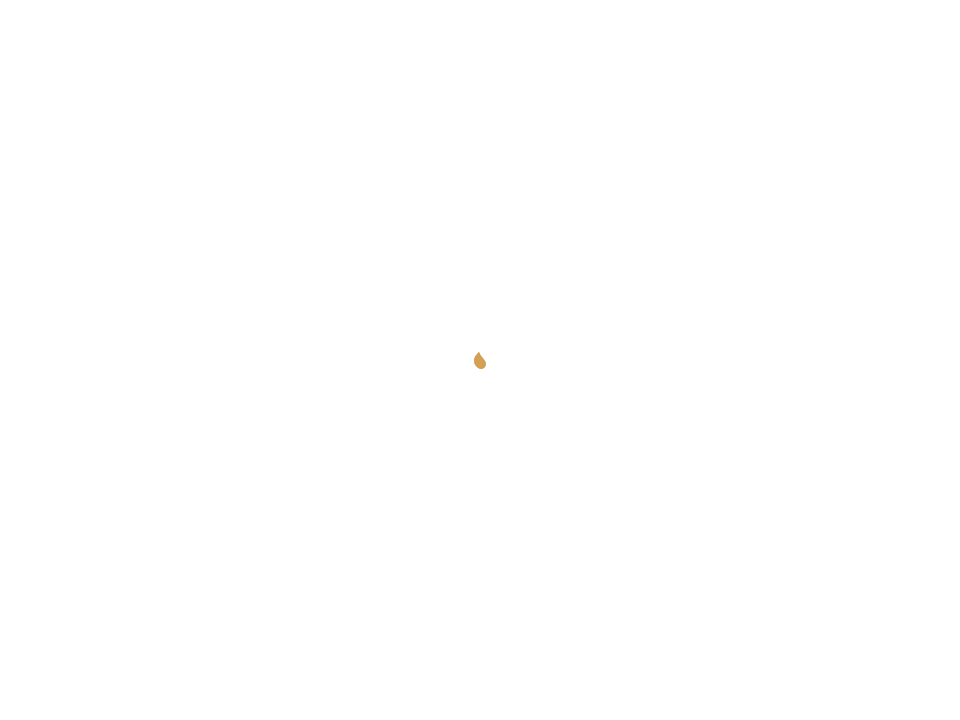 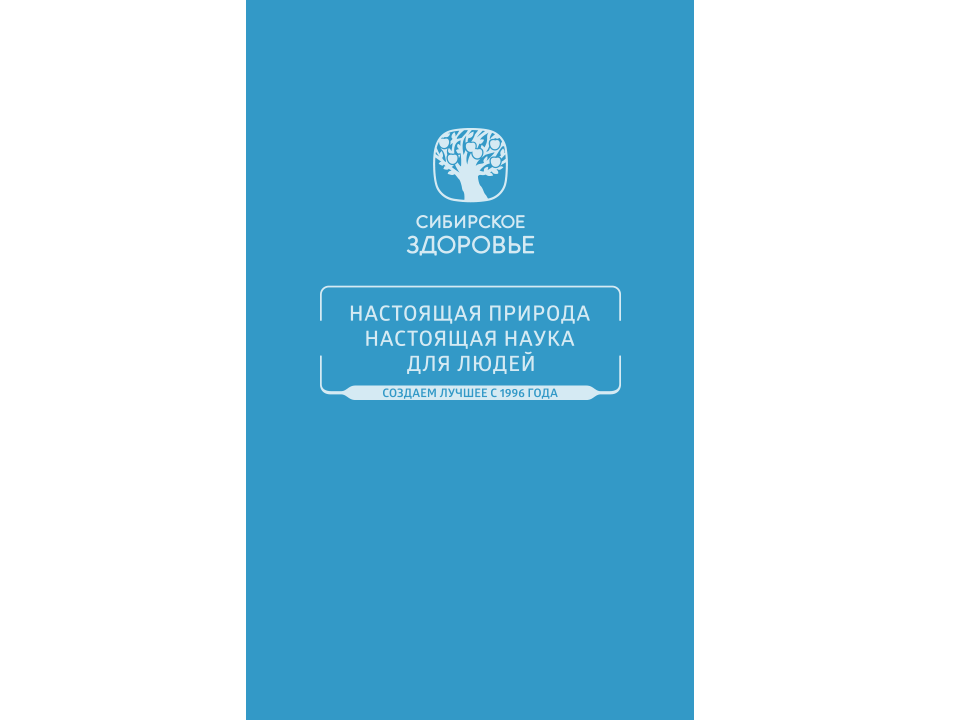 Сибирского вам здоровья!
www.siberianhealth.com